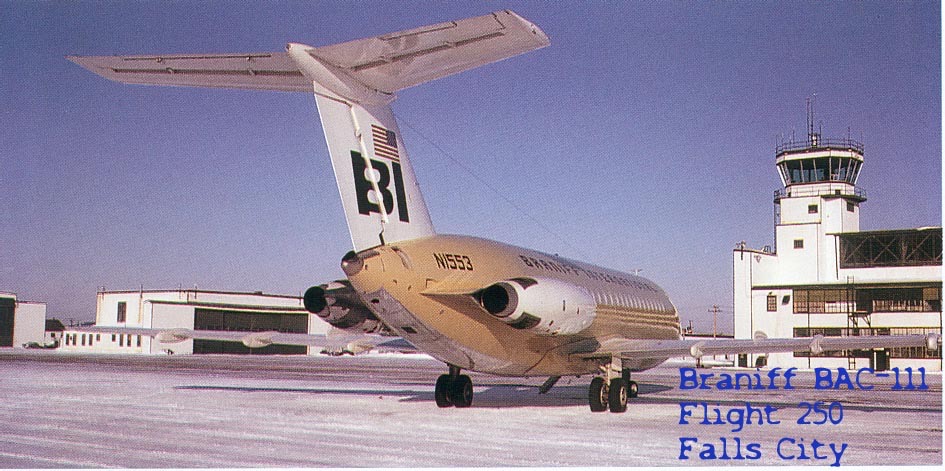 BRANIFF INTERNATIONAL AIRWAYS FLIGHT 250
11:10 P.M. SATURDAY, AUGUST 6, 1966
FALLS CITY, NE
Primary Sources
The Falls City Journal, Bill Schock
University of Texas-Dallas at Richardson, Eugene McDermott Library, Special Collections Department, The History of Aviation Collection, The General Aviation Collection.
Texas Tech University, The Southwest Collection Archive within the Special Collections Library, Dr. Tetsuya Theodore “Ted” Fujita papers.
Family of James Hilliker
BILL SCHOCK
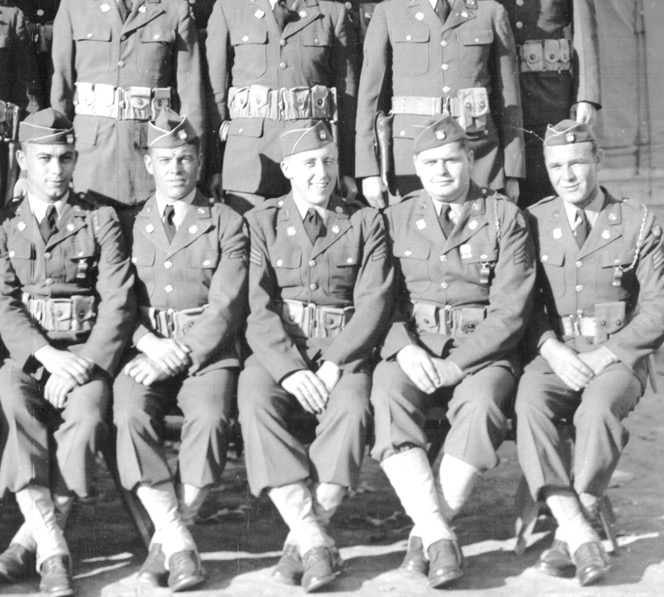 THE FALLS CITY JOURNAL
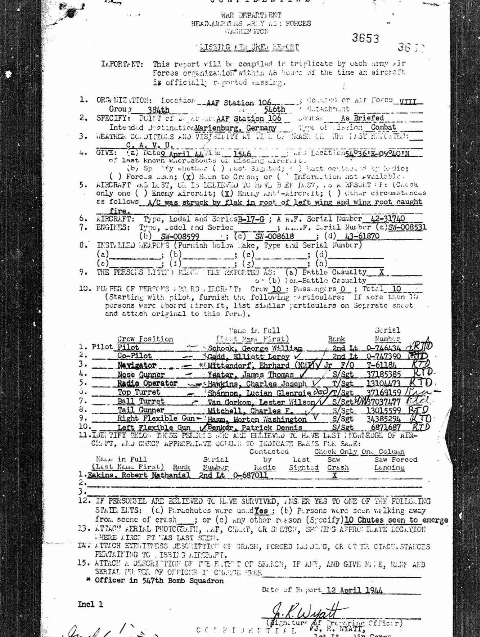 MISSING AIRCRAFT REPORT, 12 APRIL 1944
HEADQUARTERS, EIGHTH AIR FORCE, ENGLAND
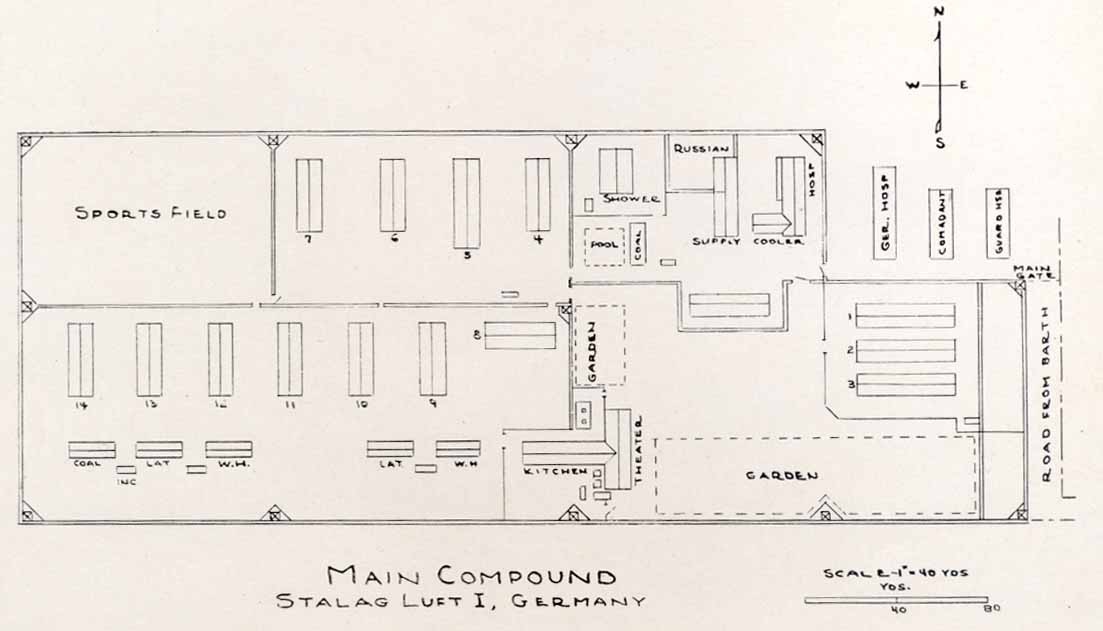 STALAG LUFT I, GERMANY
1944-45
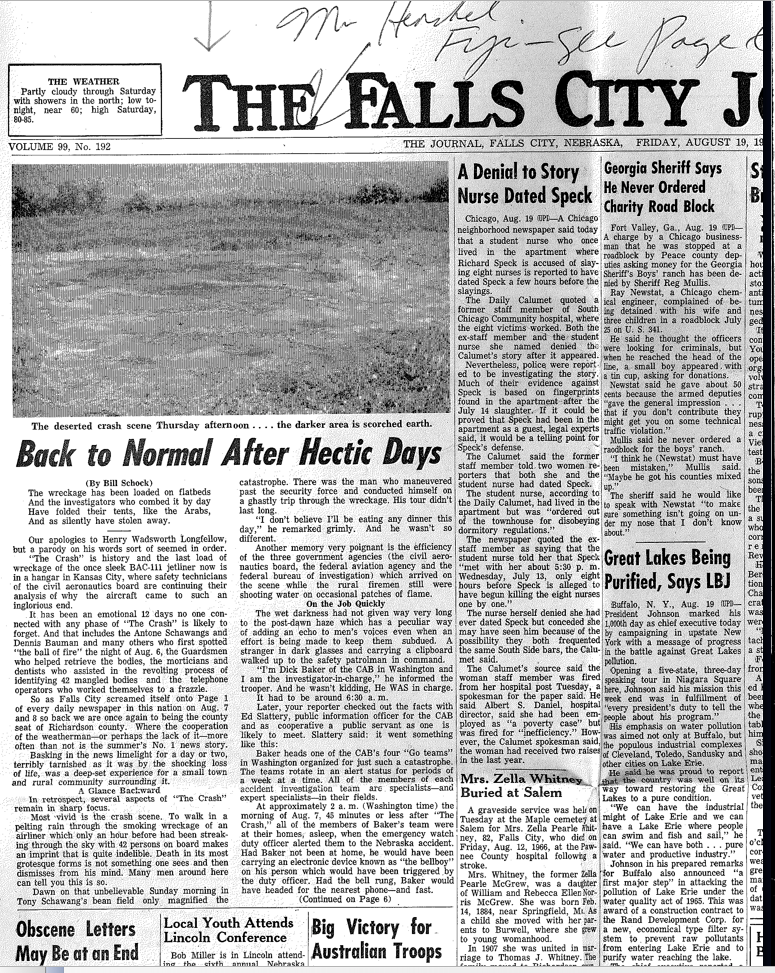 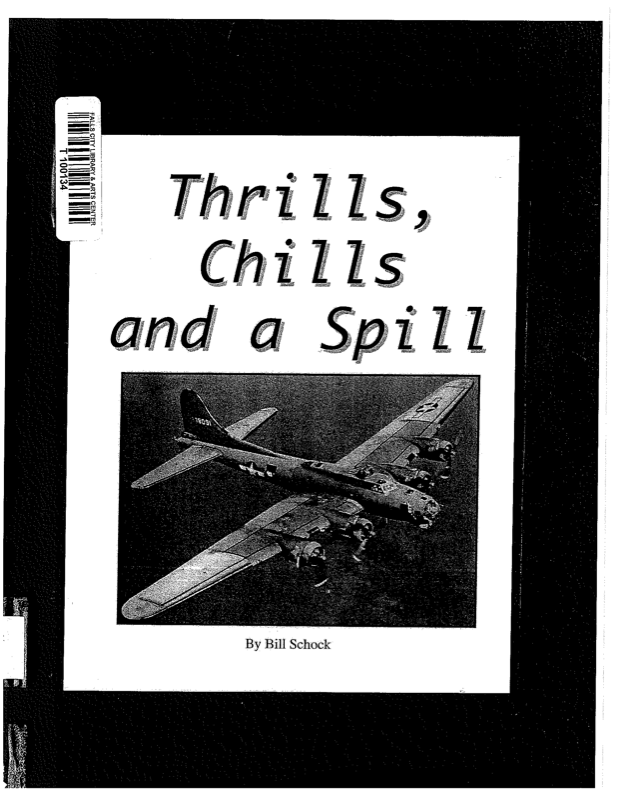 AUTOBIOGRAPHY/FC JOURNAL
BILL SCHOCK
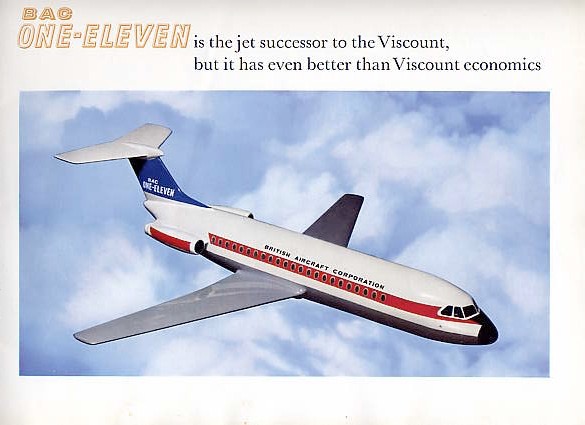 BRITISH AIRCRAFT CORPORATION
AIRLINE
ONE-ELEVEN (1-11)
20-AUG-1963
244
1ST FLIGHT
ORDERS
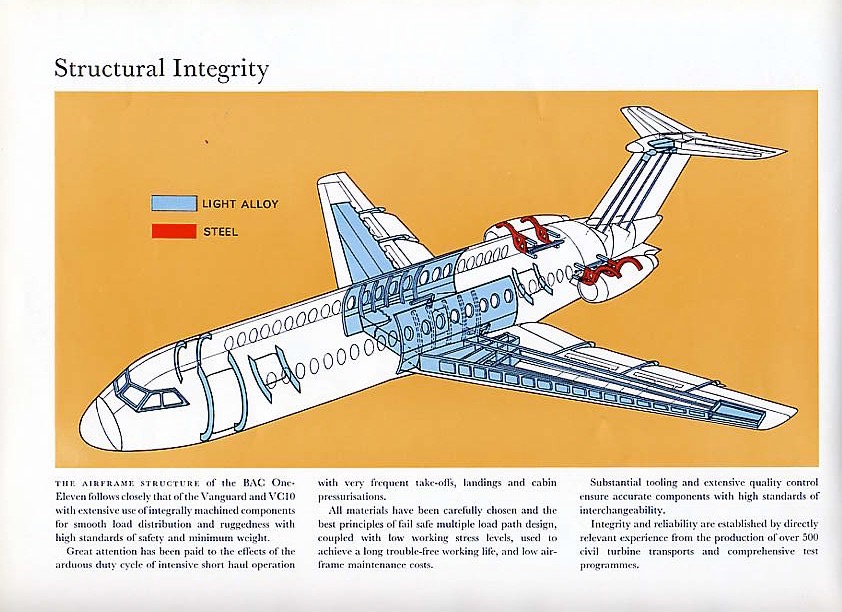 BAC 1-11
PROJECT
STRUCTURAL INTEGRITY
BUILT BEYOND BRITISH AND AMERICAN STANDARDS
DATE
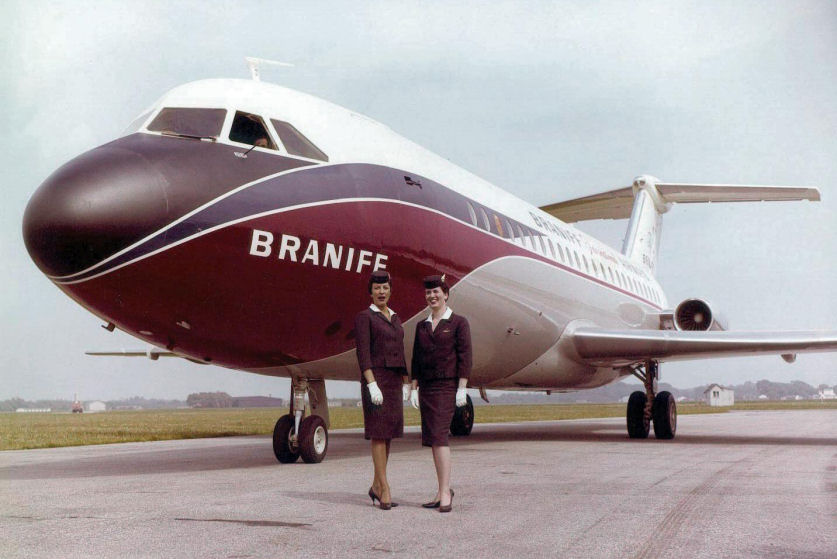 BAC 1-11 N1547 AT HURN, ENGLAND, WITH BN STEWARDESSES
JUST BEFORE THE GREAT SHAKEUP
BRAND NEW
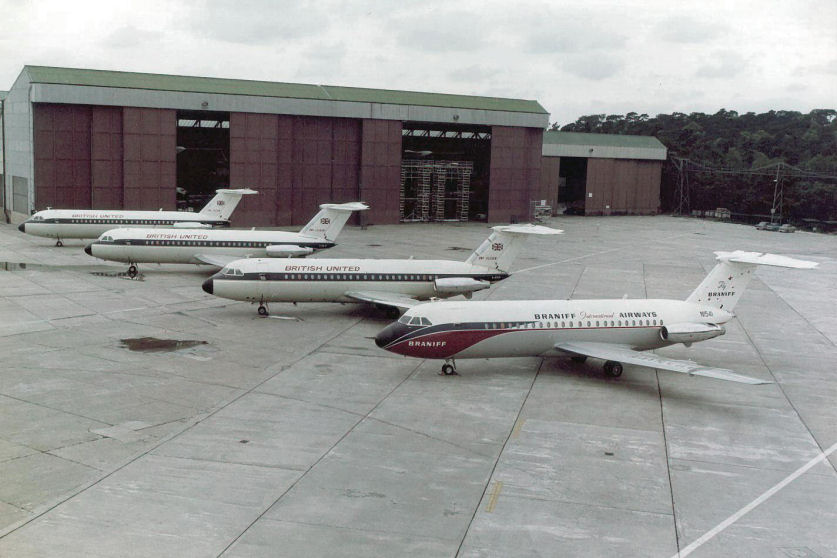 FIRST BAC 1-11 FOR BRANIFF ON THE FLIGHT LINE AT HURN
BAC 1-11 ENGINE START
HOLD YOUR EARS
A DUSTY LITTLE AIRLINEBRANIFF AIRWAYS
1964: GREAT AMERICABUYS BRANIFF
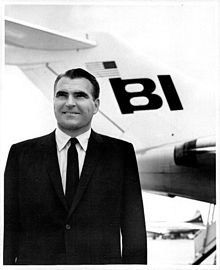 HARDING LAWRENCE, AN EXECUTIVE VICE PRESIDENT AT CONTINENTAL IS HIRED AS CEO/PRESIDENT OF BN.
LAWRENCE HIRES MARY WELLS
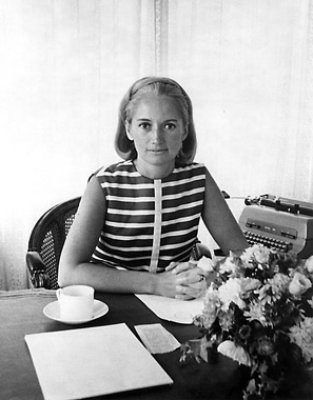 TO SHAKE THE DUST OFF THE DUSTY TEXAS AIRLINE
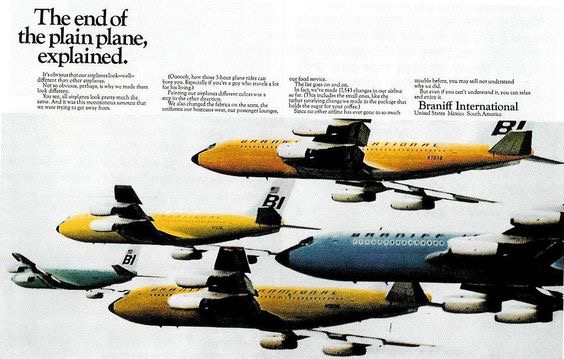 EASTER EGGS
FLYING COLORS
CHA CHA CHA!
THE END OF THE PLAIN PLANE
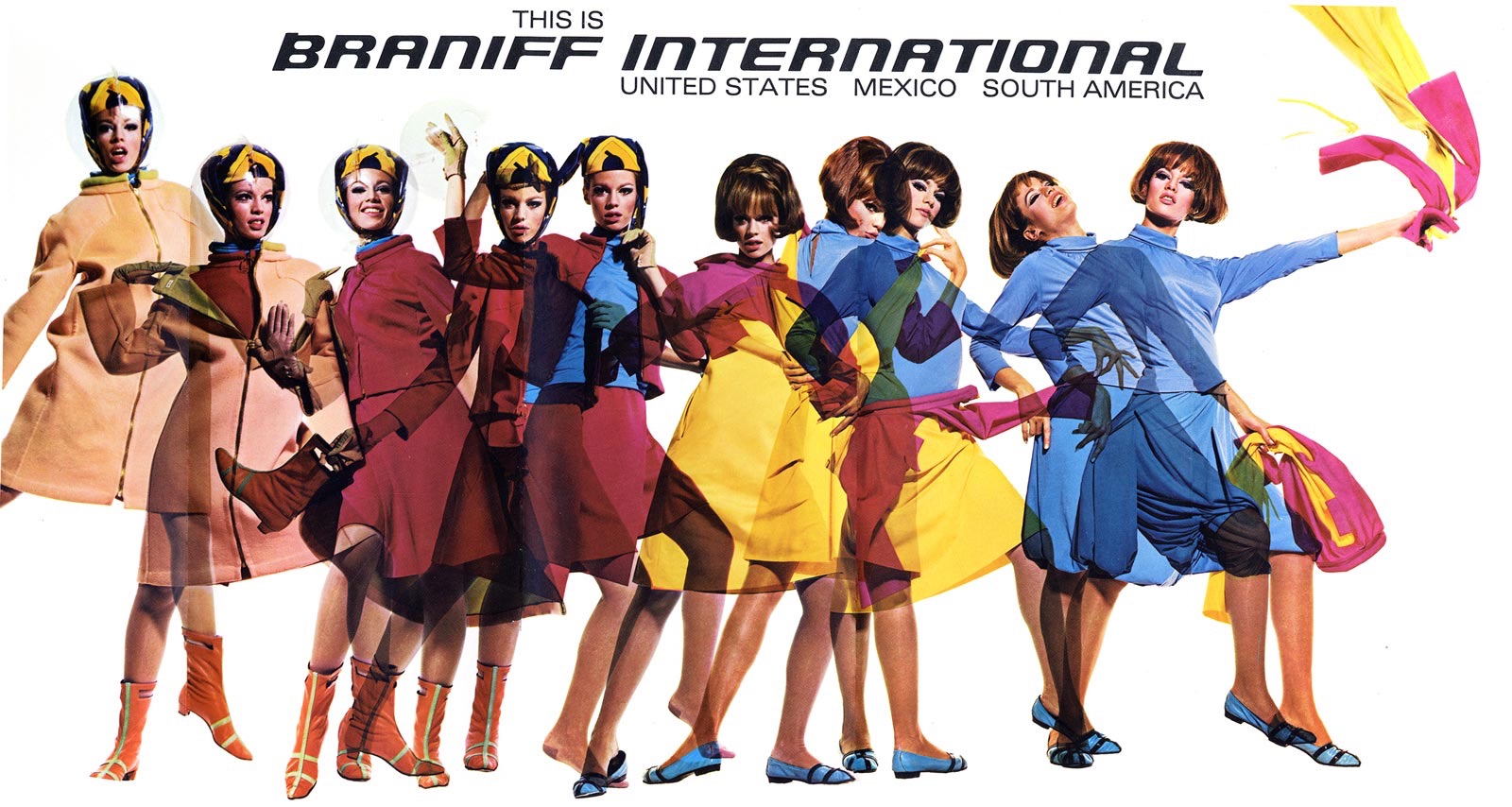 THE AIR STRIP
VISUALIZED
THE AIR STRIP
EMILIO PUCCI GETS CREATIVE
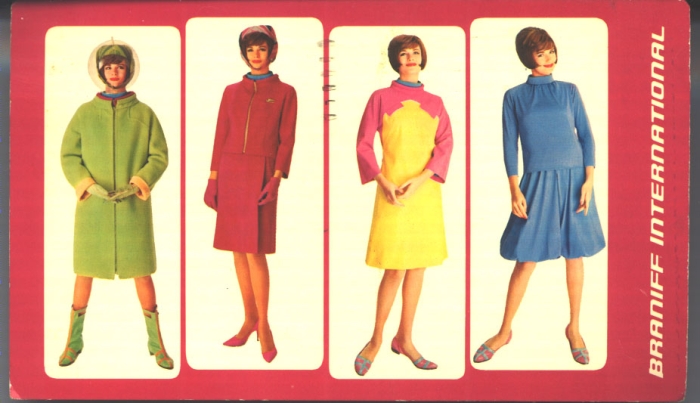 AIR STRIP REALITY
WHAT THEY ACTUALLY WORE
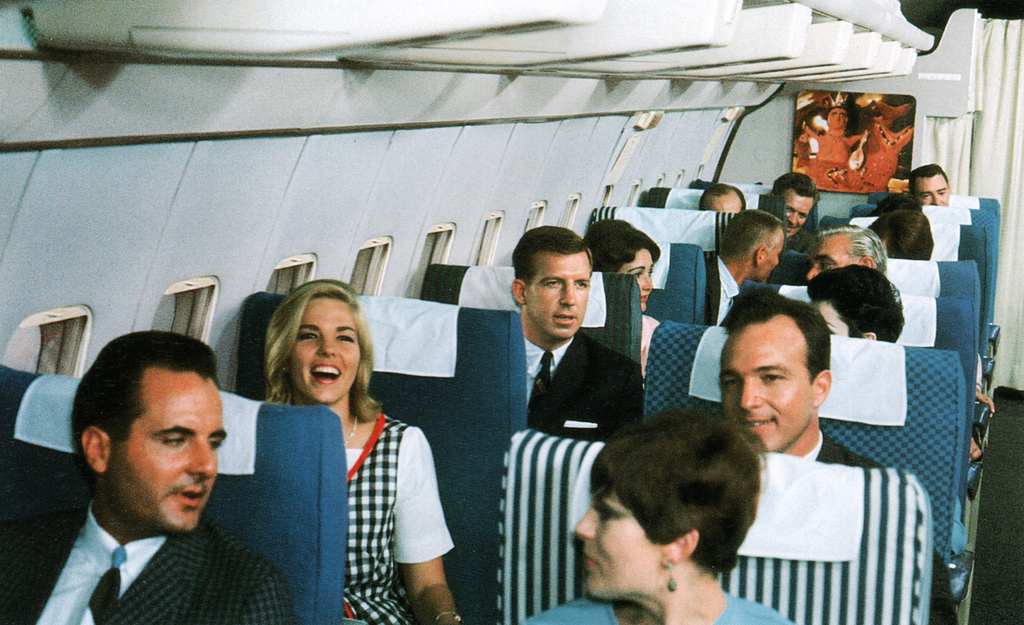 ALEXANDER GIRARD | SANTA FE, NM
INTERIORS/EXTERIORS OF AIRCRAFT, AIRPORTS AND FABRICS AND PRINTS
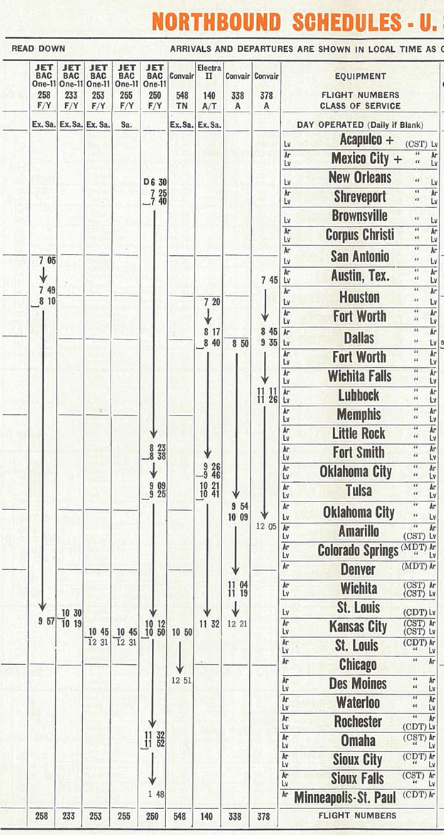 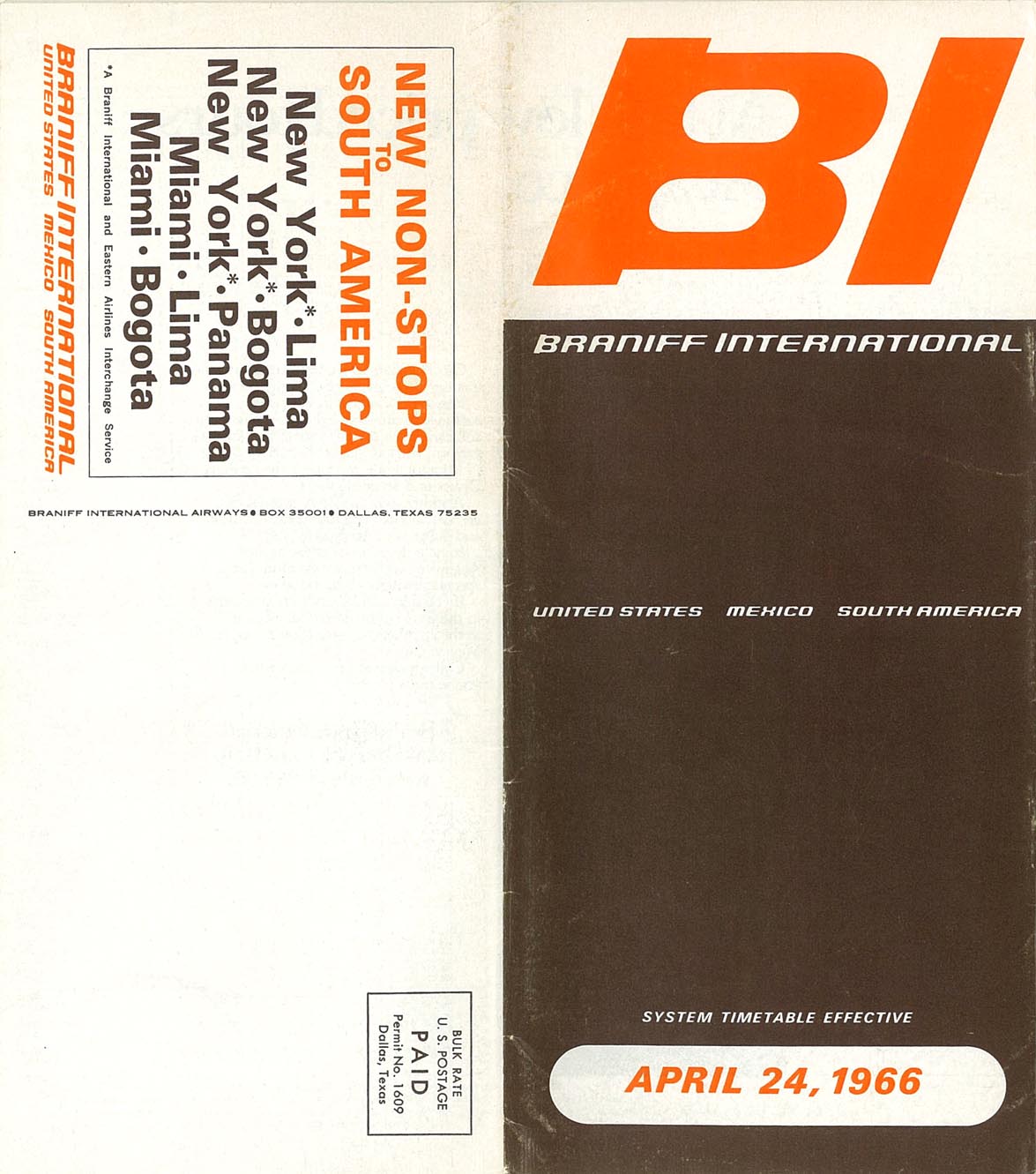 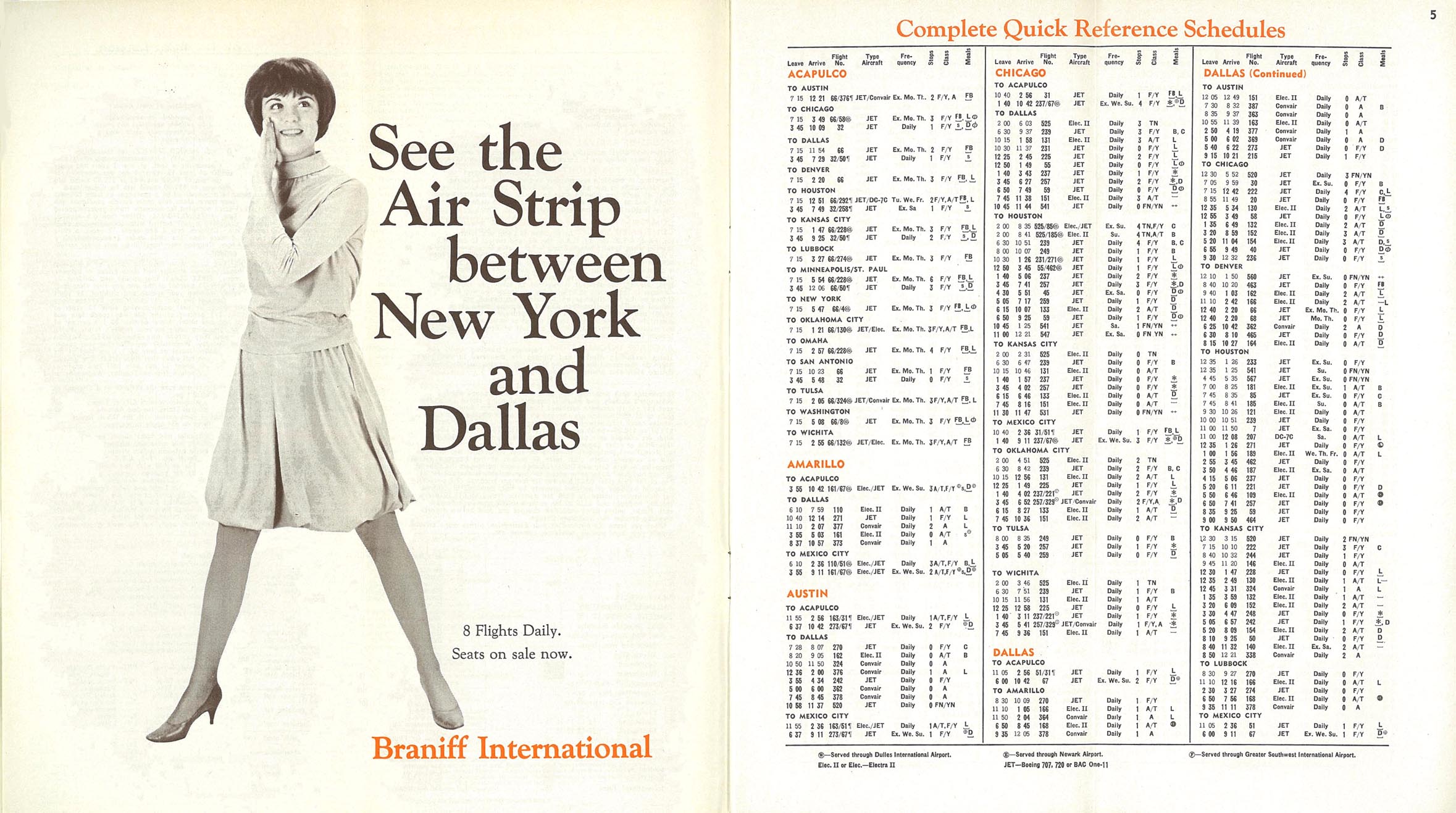 BRANIFF INTERNATIONAL AIRWAYS
FLIGHT 250 DAILY SCHEDULE
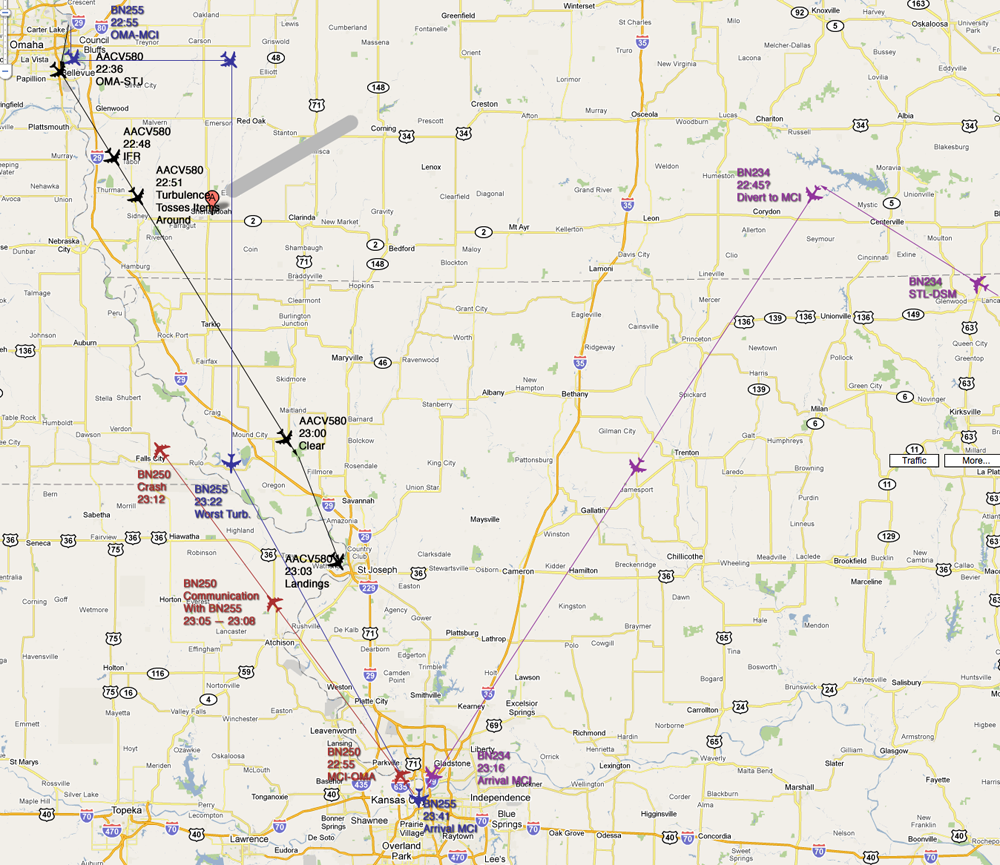 Cockpit Voice Recorder
First accident ever to be recorded after US mandate.
Flight Data Recorder destroyed.
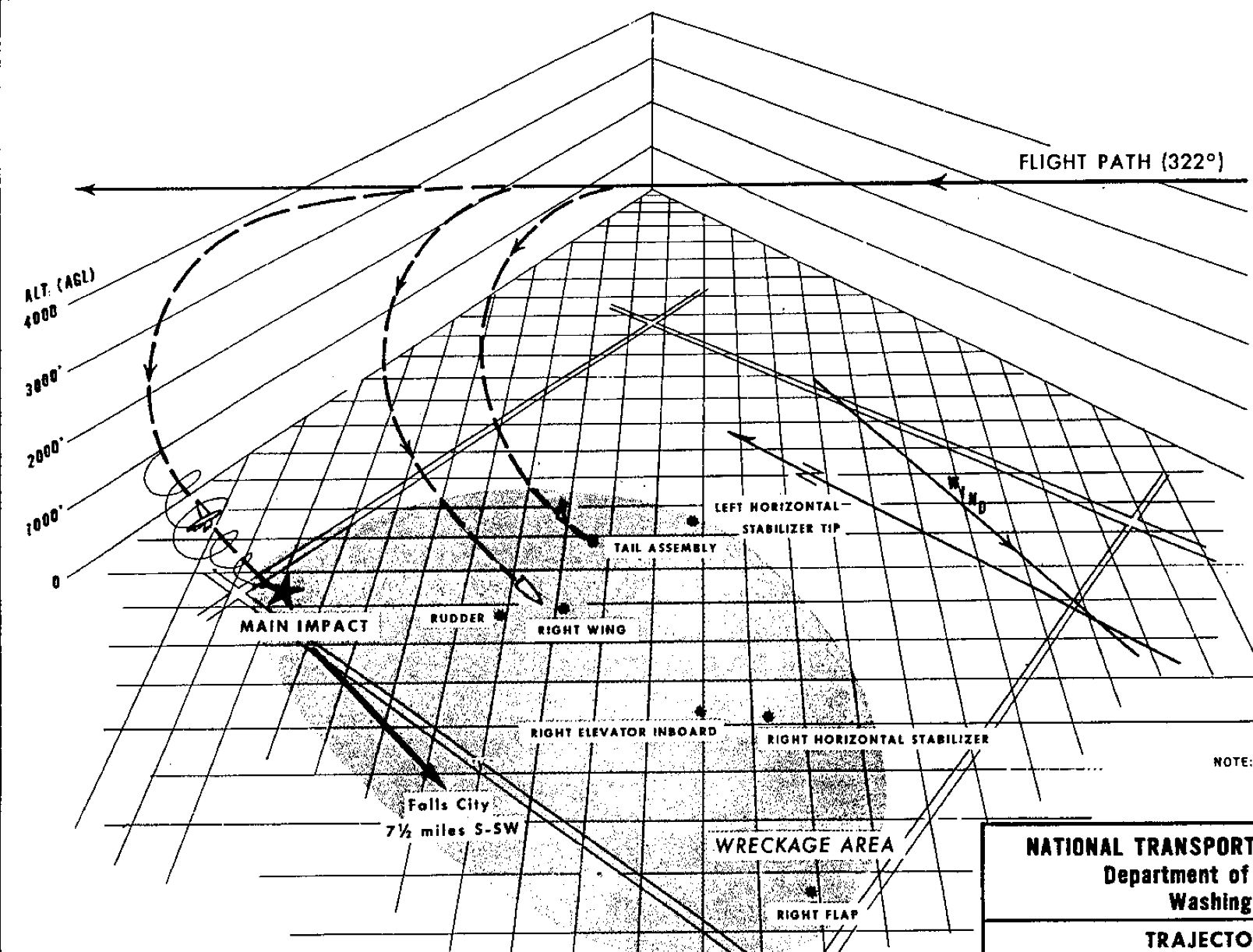 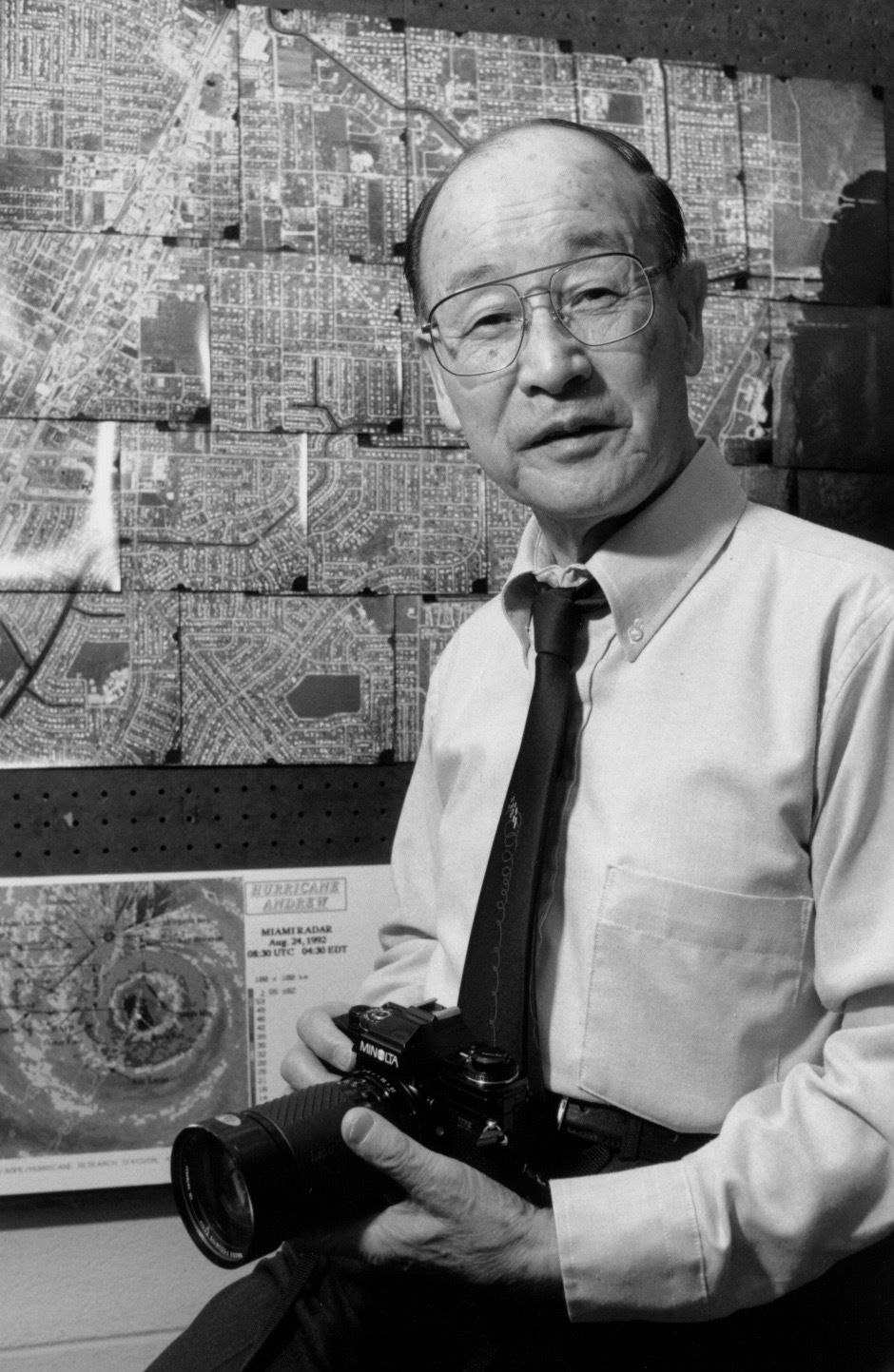 DR. TETSUYA THEODORE “TED” FUJITA
MR. TORNADO
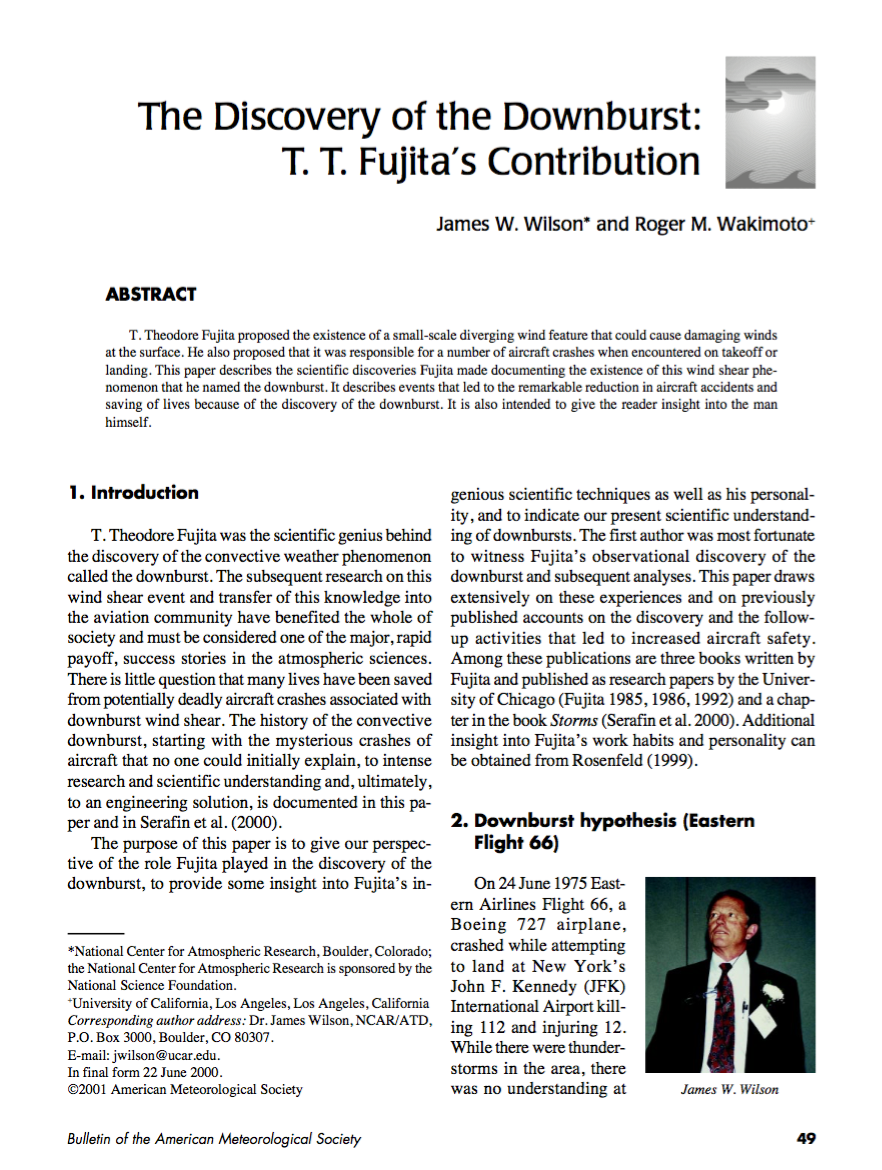 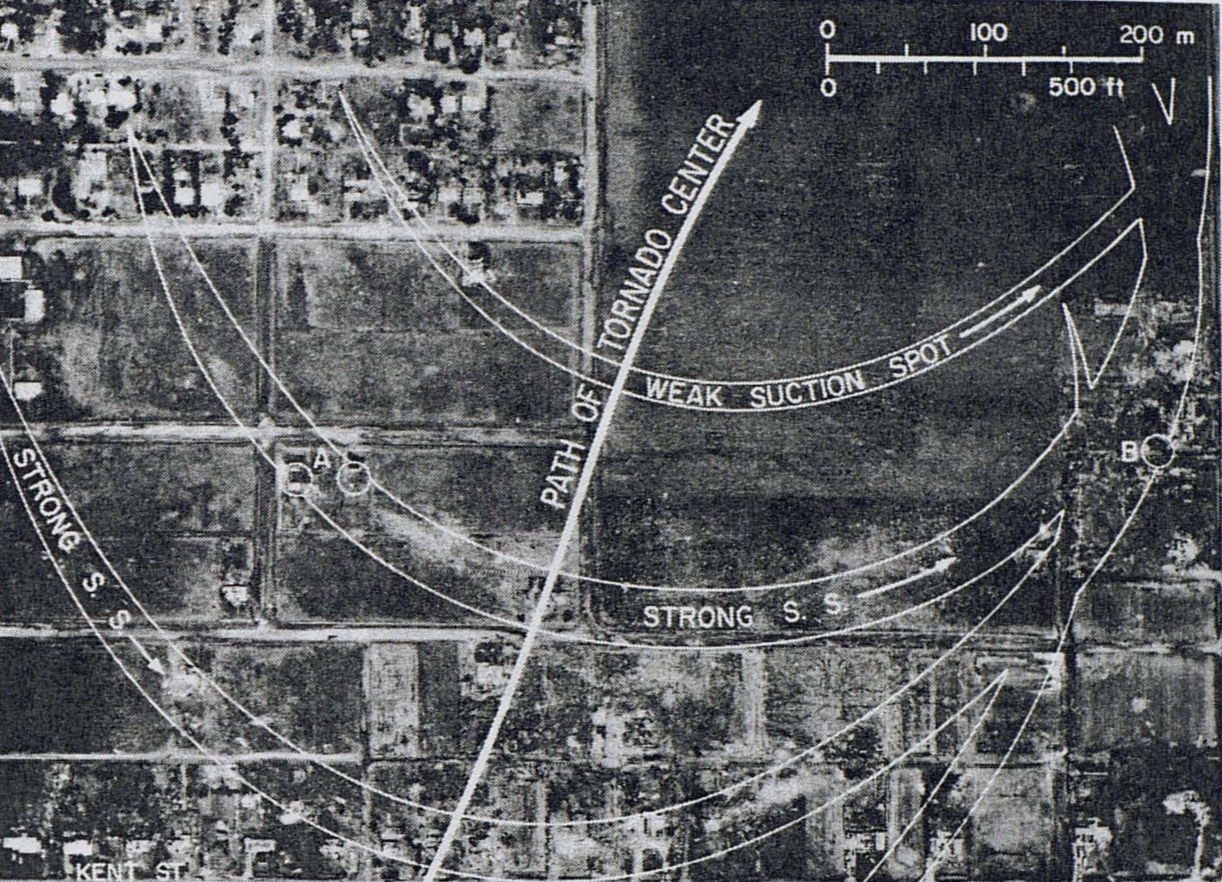 TORNADO AND MICROBURST RESEARCH
DR. TED FUJITA
EF Scale
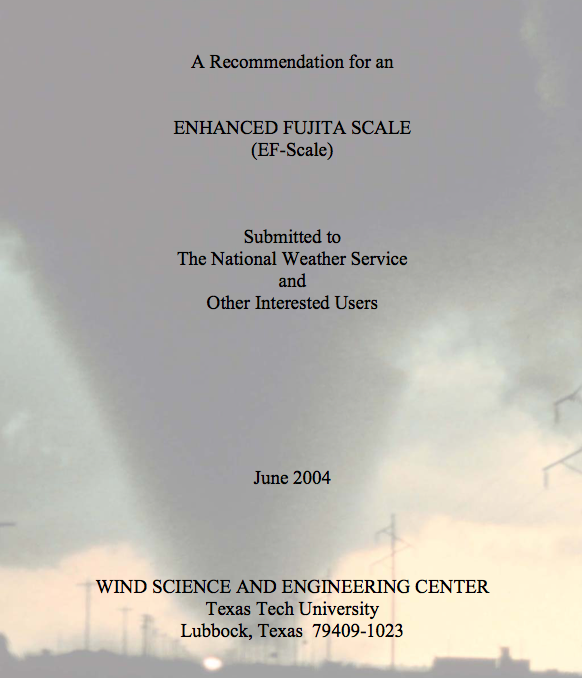 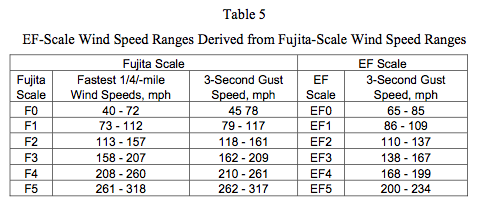 Dr. Fujita’s Publications Regarding BN250
Three reports:
Fujita, T., 1966a. Detailed investigation of mesometeorological conditions of the squall line of August 6-7, 1966 which crossed the air route between Kansas City, Missouri and Omaha, Nebraska, part I: Text and figures: Prepared for British Aircraft Corporation (U.S.A.), Inc., 29 pp. [November, 1966]

Fujita, T., 1966b. Detailed investigation of mesometeorological conditions of the squall line of August 6-7, 1966 which crossed the air route between Kansas City, Missouri and Omaha, Nebraska, part II: References – Reproductions: Prepared for British Aircraft Corporation (U.S.A.), Inc., 30 pp. [November, 1966]

Fujita, T., 1967a. Detailed investigation of mesometeorological conditions of the squall line of August 6-7, 1966 which crossed the air route between Kansas City, Missouri and Omaha, Nebraska, part III: Turbulence in relation to the squall line: Prepared for British Aircraft Corporation (U.S.A.), Inc., 27 pp. [March, 1967]
Investigation
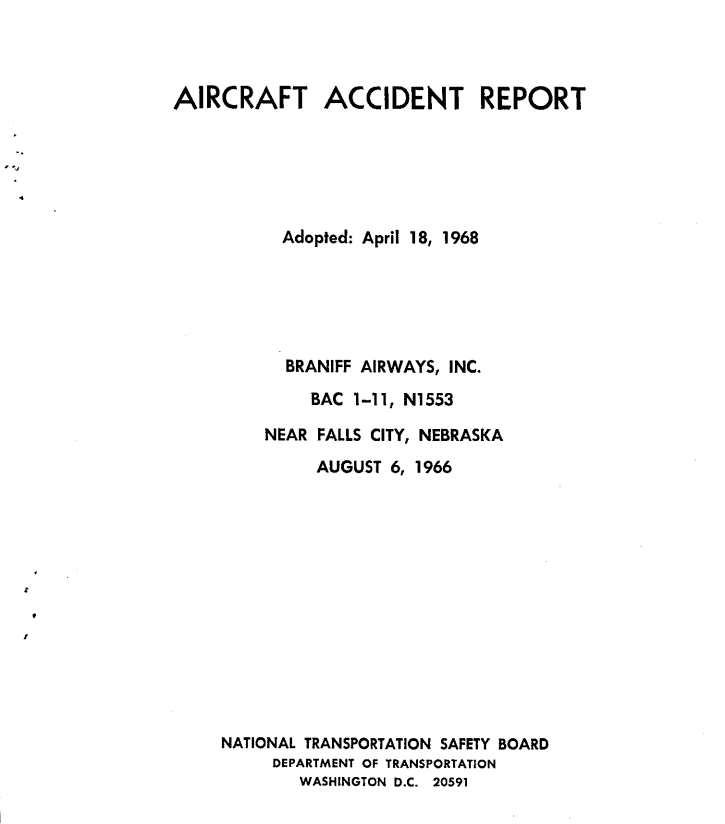 “The Board determines that the probable cause of this accident was inflight structural failure caused by extreme turbulence during operation of the aircraft in an area of avoidable hazardous weather.”
PROBABLE CAUSE
BRANIFF 250
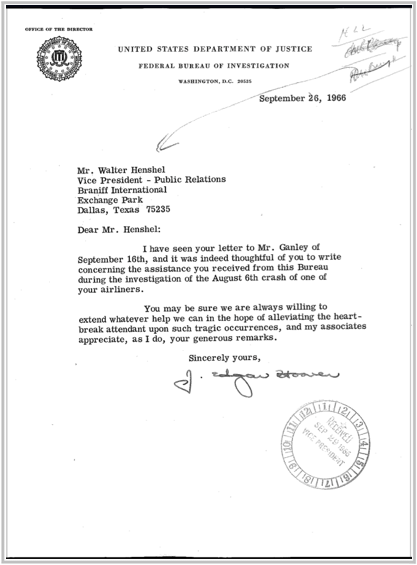 THANKS FROM THE FBI
J. EDGAR HOOVER
SEPT. 26, 1966
PHOTOS
SOME MAY BE DISTURBING.
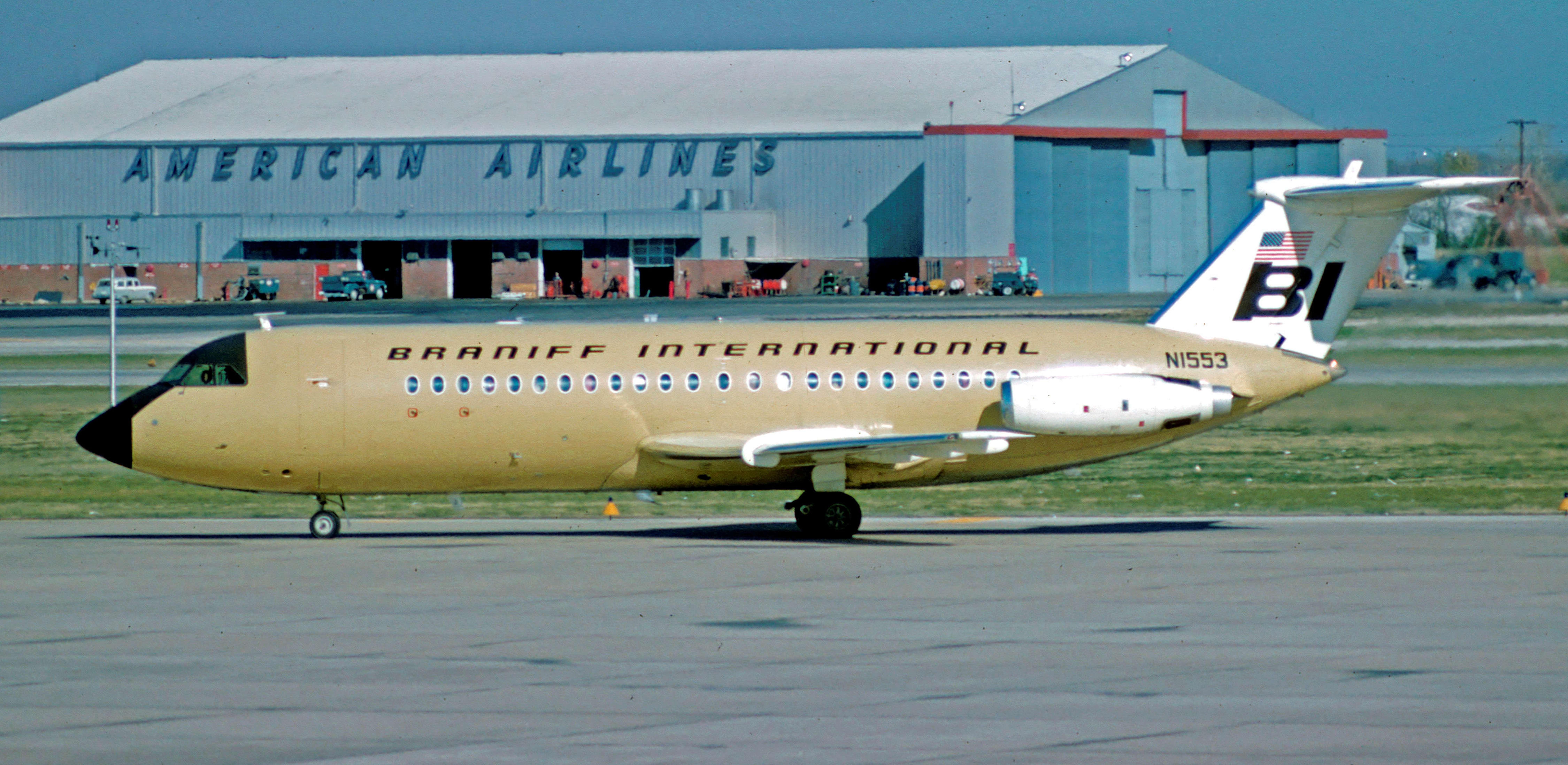 BAC 1-11 N1553
MINNEAPOLIS- ST. PAUL INTERNATIONAL AIRPORT
SUMMER 1966
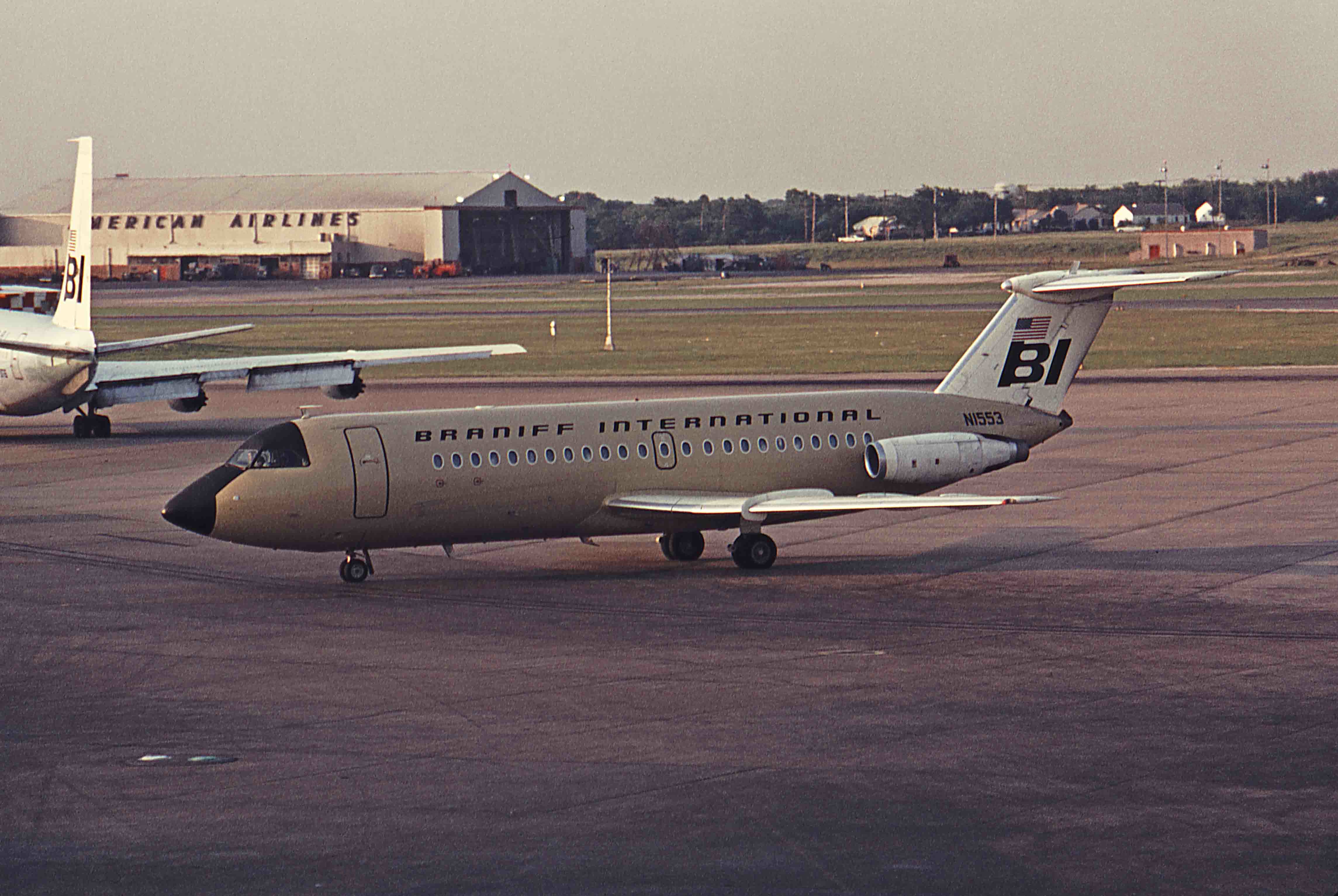 BAC 1-11 N1553
DALLAS LOVE FIELD, SUMMER 1966
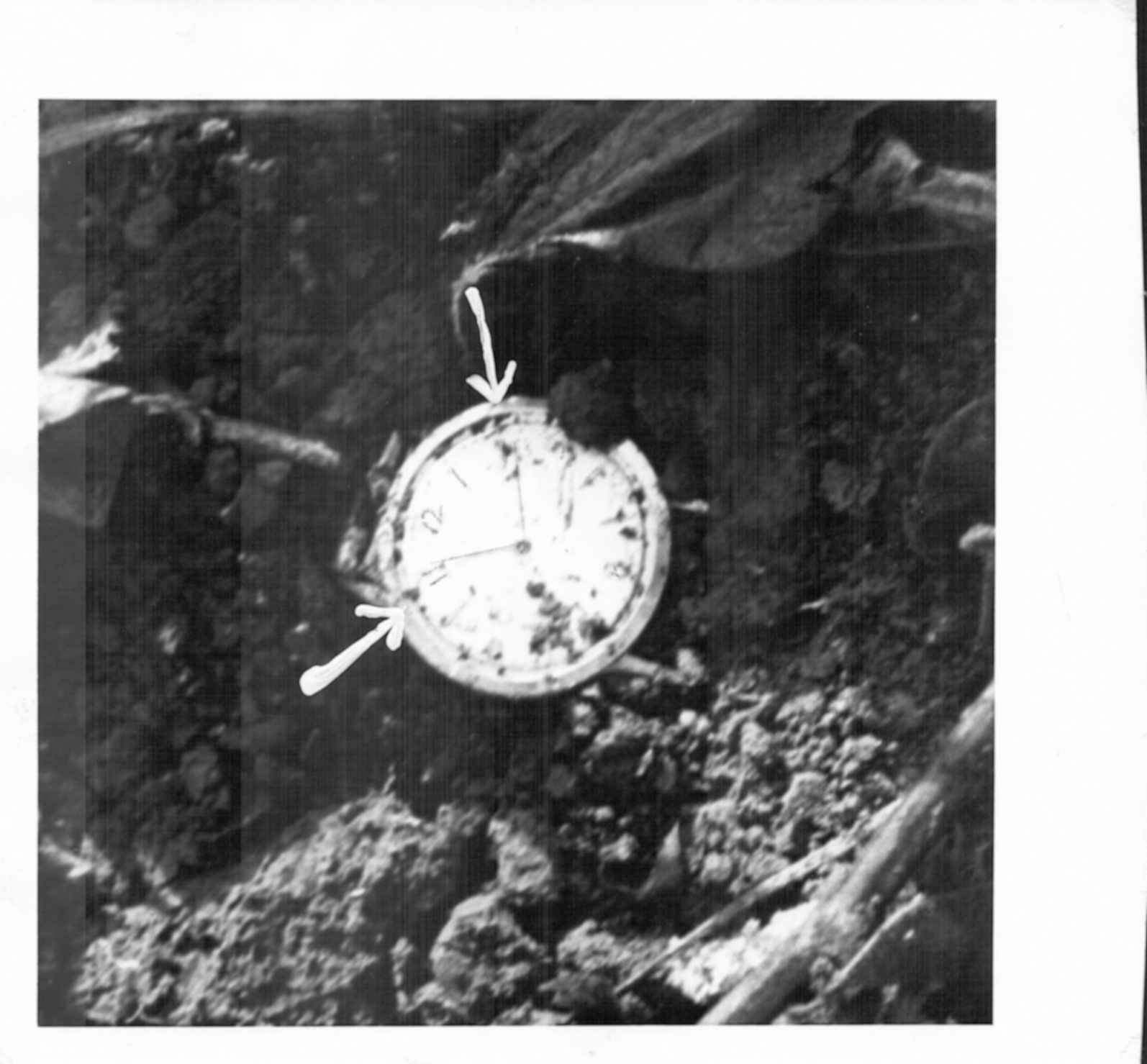 WATCH STOPPED AT TIME OF IMPACT; FOUND AT SITE.
BILL SCHOCK, FCJ
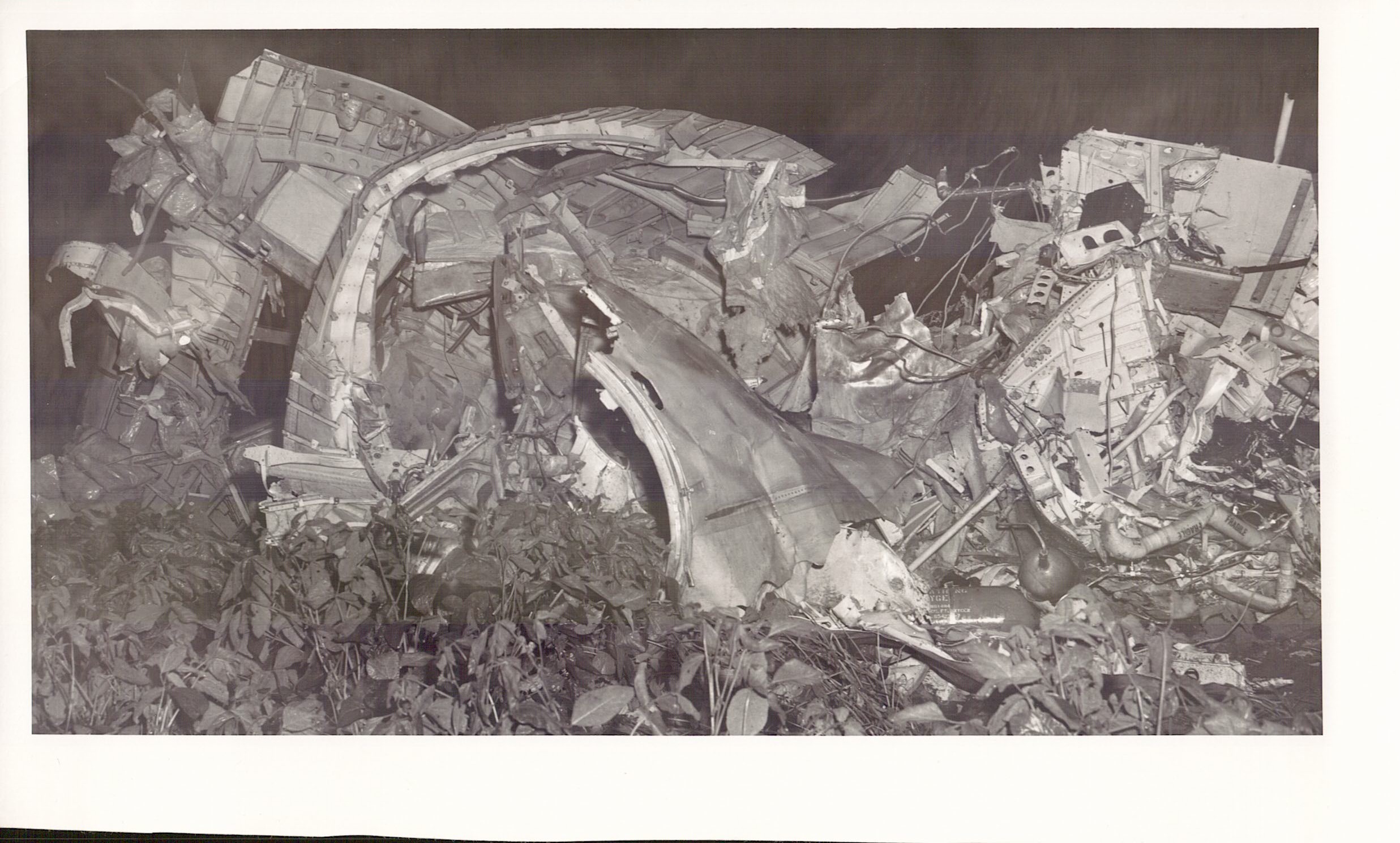 FL250’S NOSE SECTION, TOP
TAKEN ON FIRST ARRIVAL AT SITE
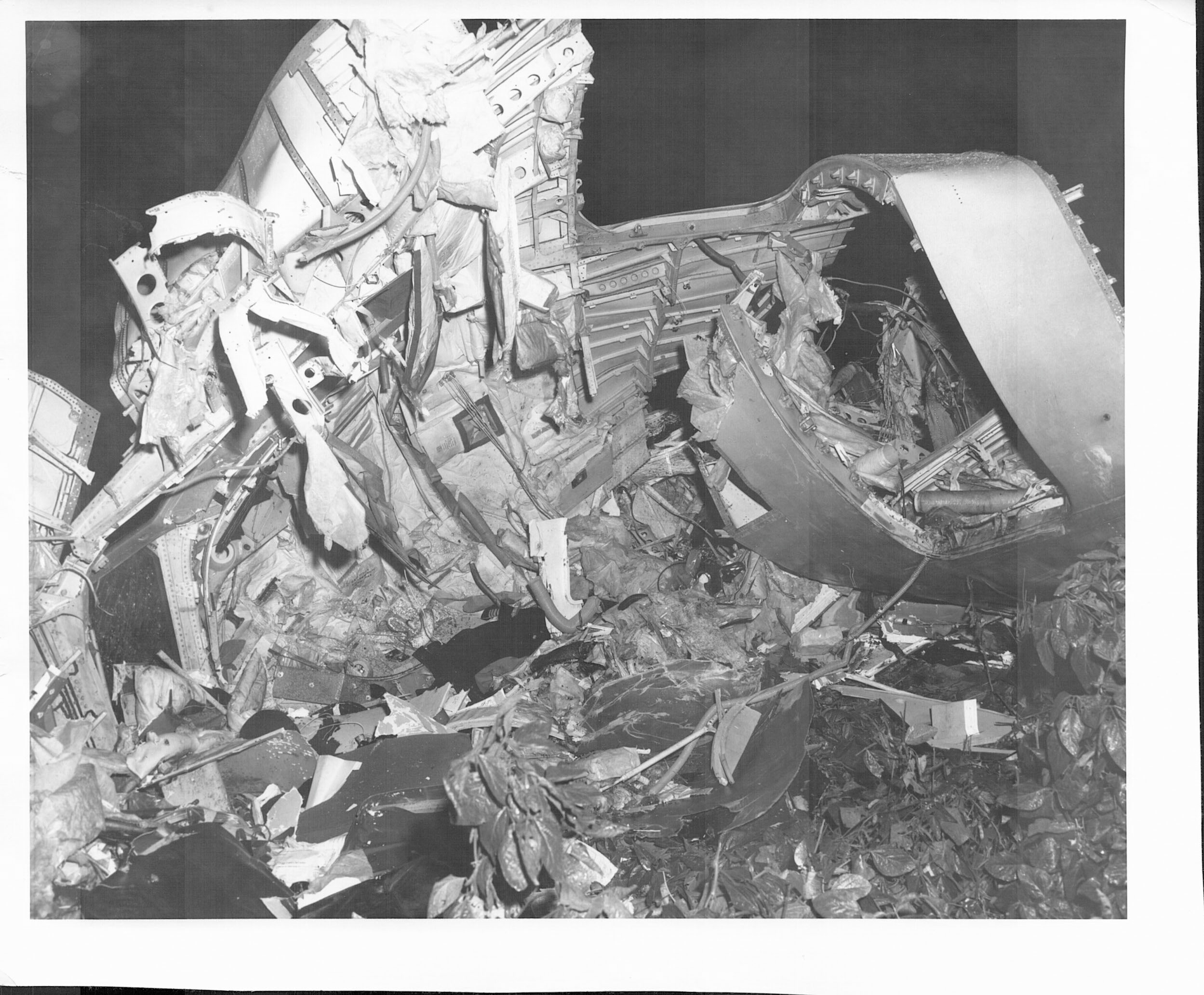 COCKPIT AND FRONT DOOR
ALSO TAKEN ON FIRST ARRIVAL AT SITE
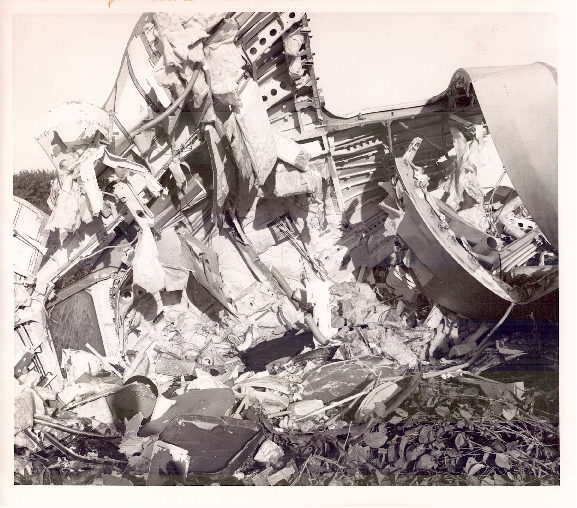 DAWN BREAKS; COCKPIT ROOF
TAKEN JUST AFTER SUNRISE
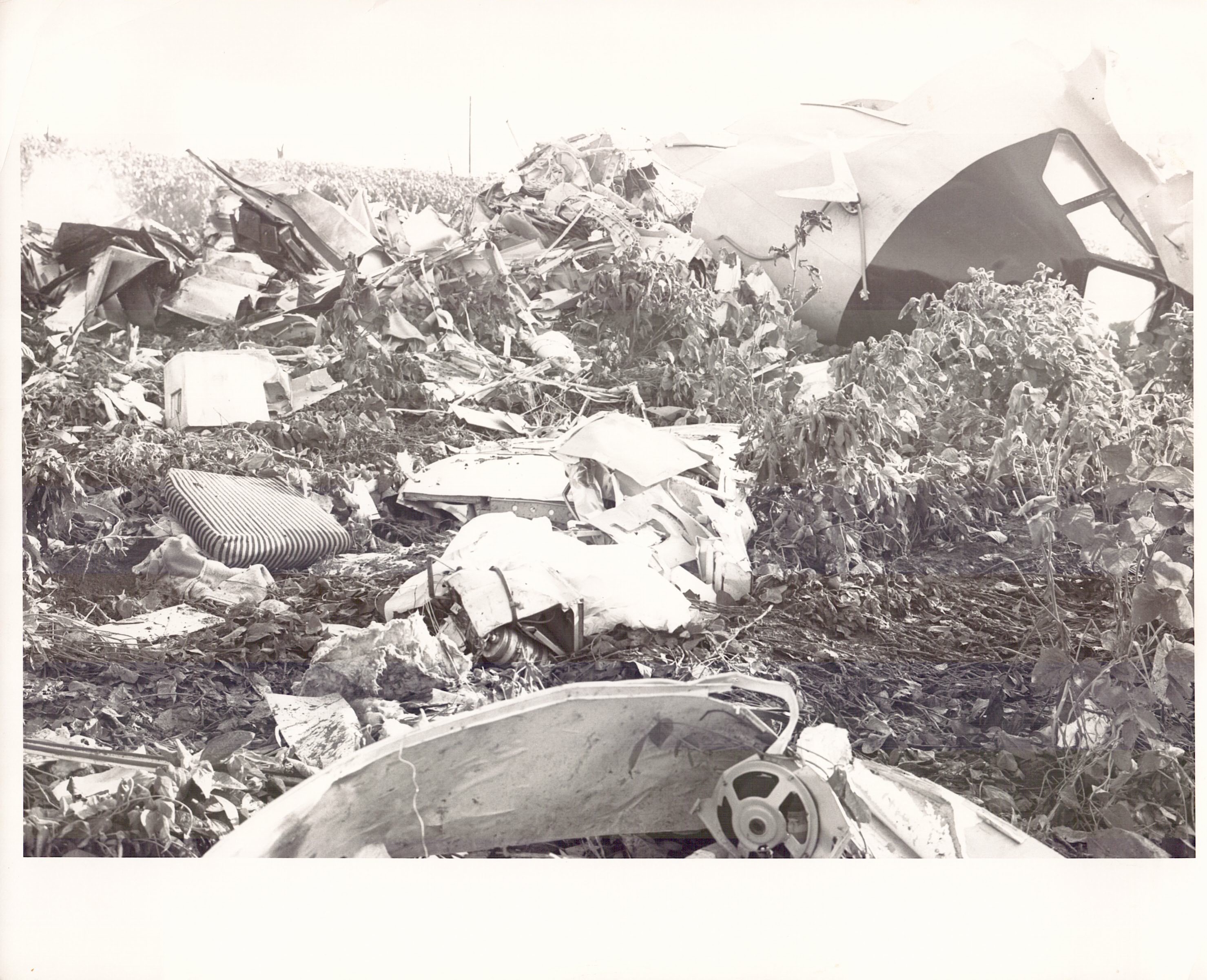 WRECKAGE; COCKPIT ROOF
SHOWS ALEXANDER GIRARD-DESIGNED SEATS
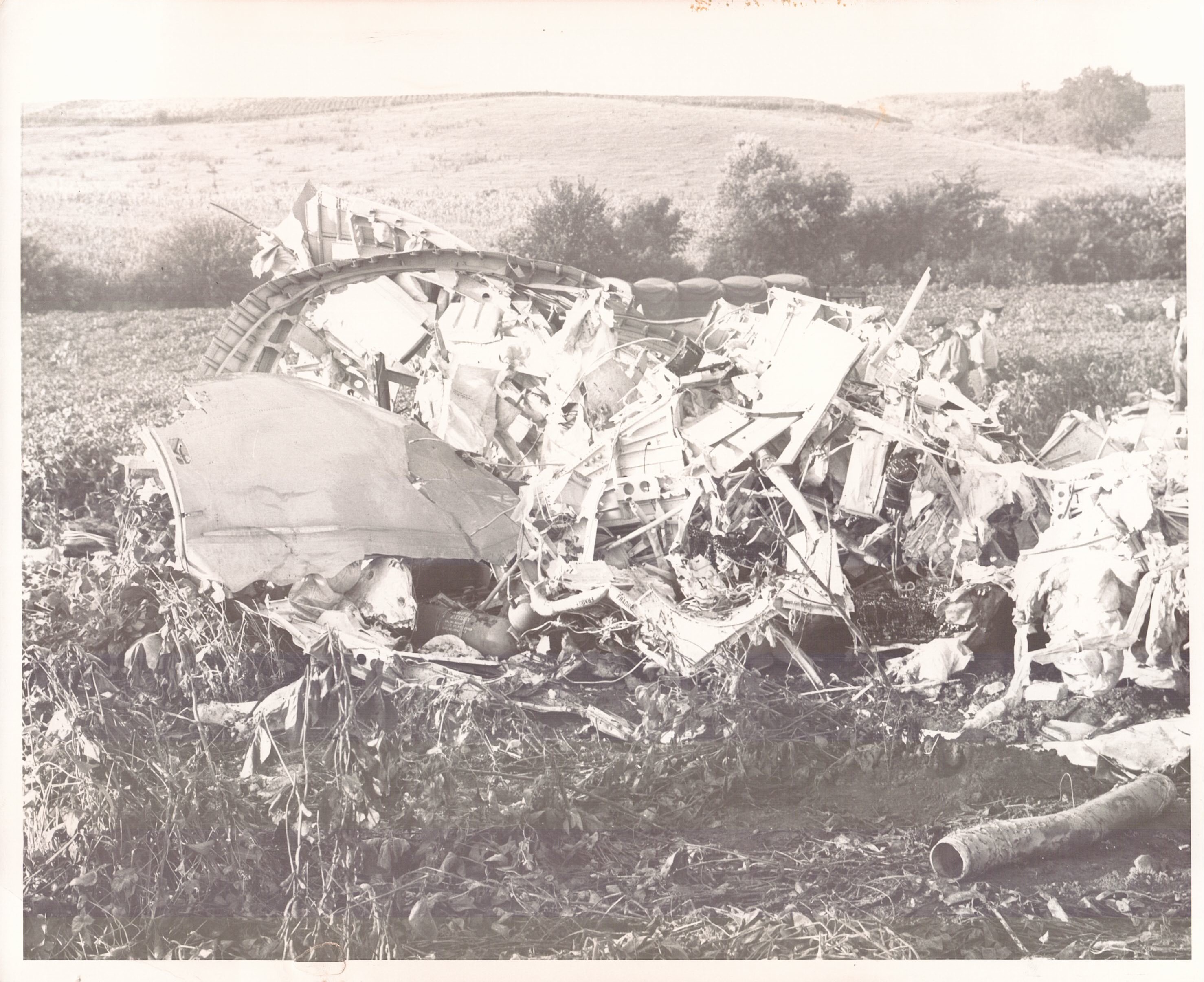 GENERAL WRECKAGE VIEW
ARMY TRUCK AND SEARCHERS BEHIND
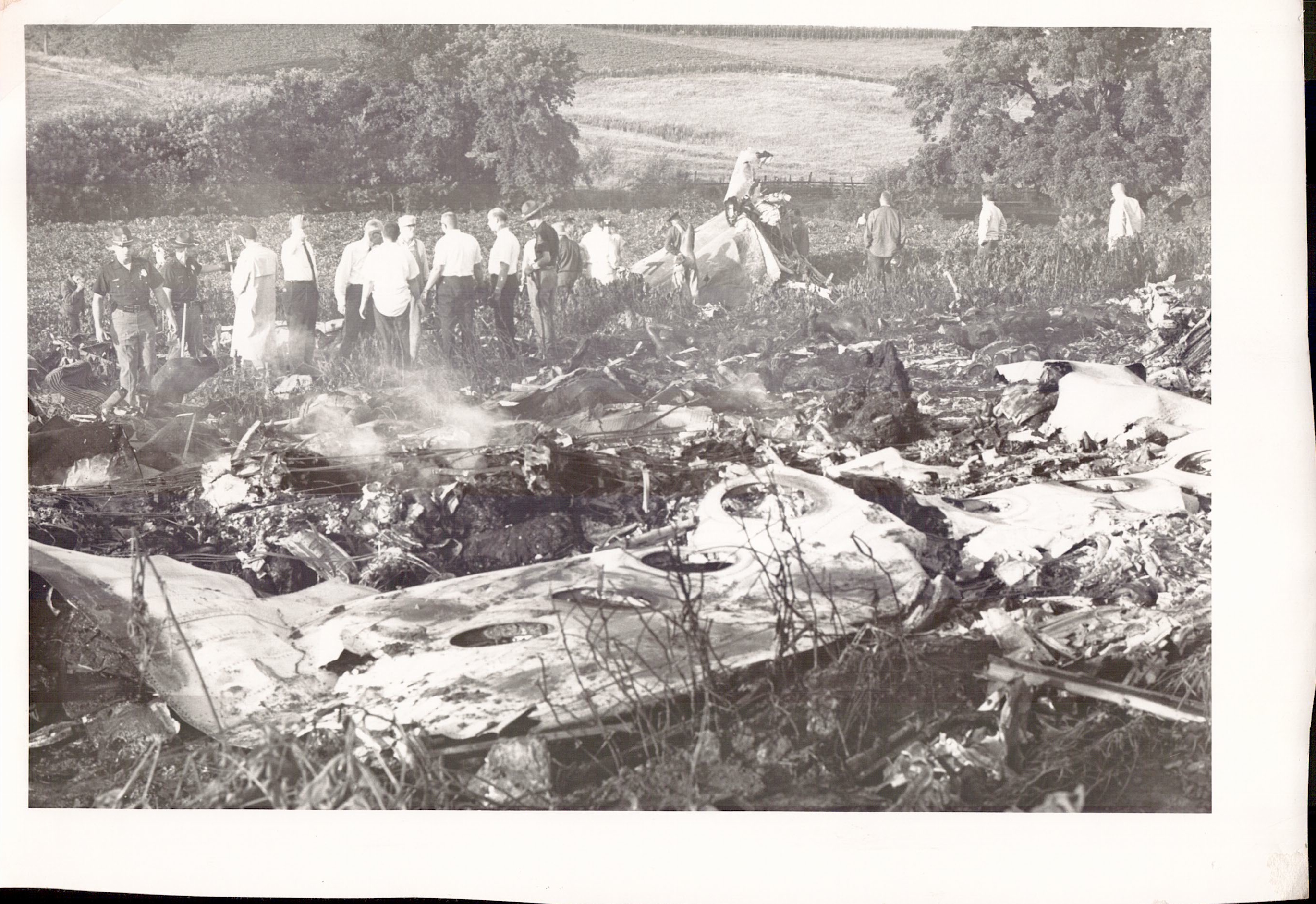 SURVEYING THE SITE
FIRST RESPONDERS
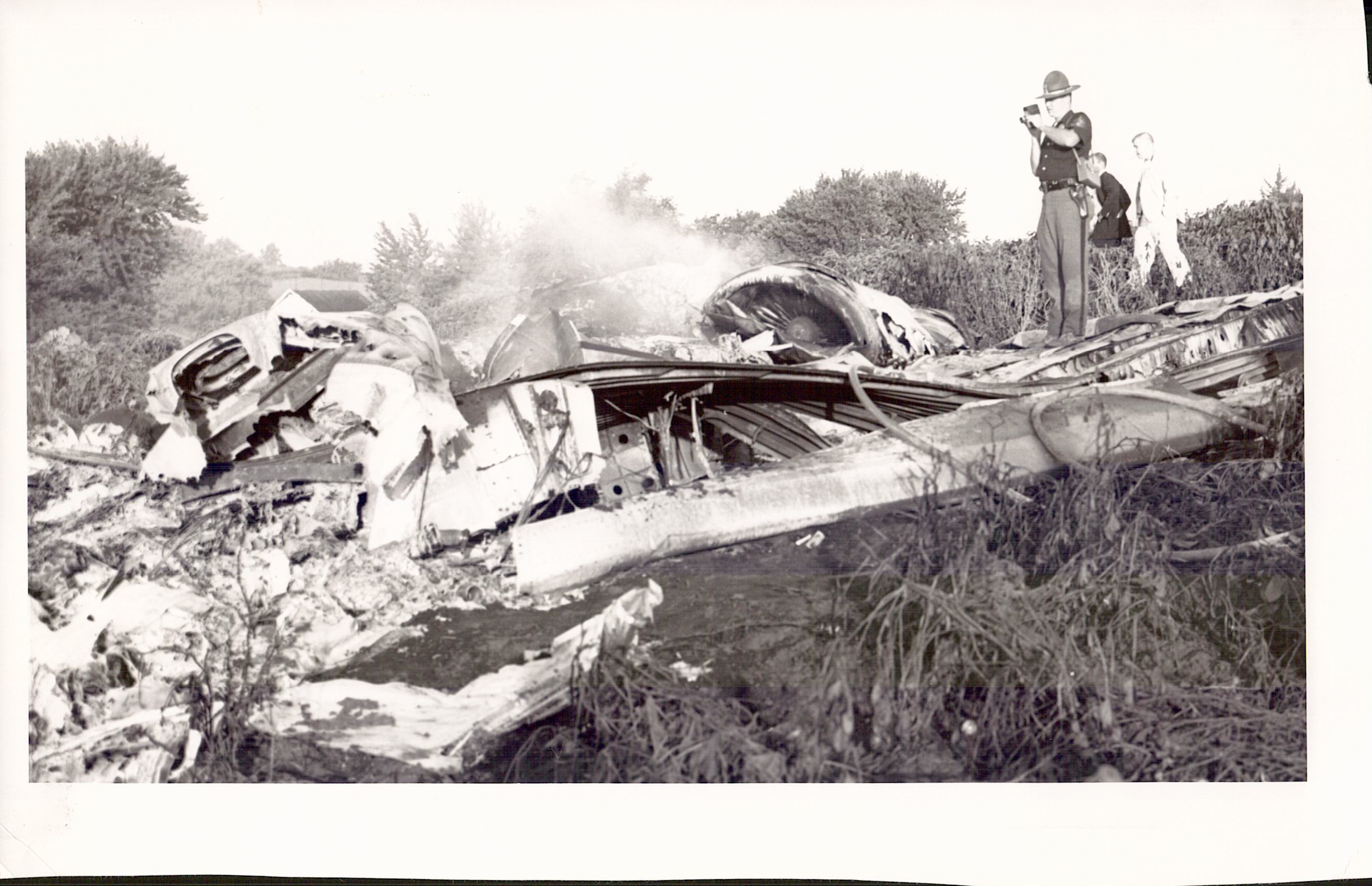 TROOPER FILMING SITE
STANDING ON NO. 1 (LEFT) ROLLS-ROYCE SPEY ENGINE
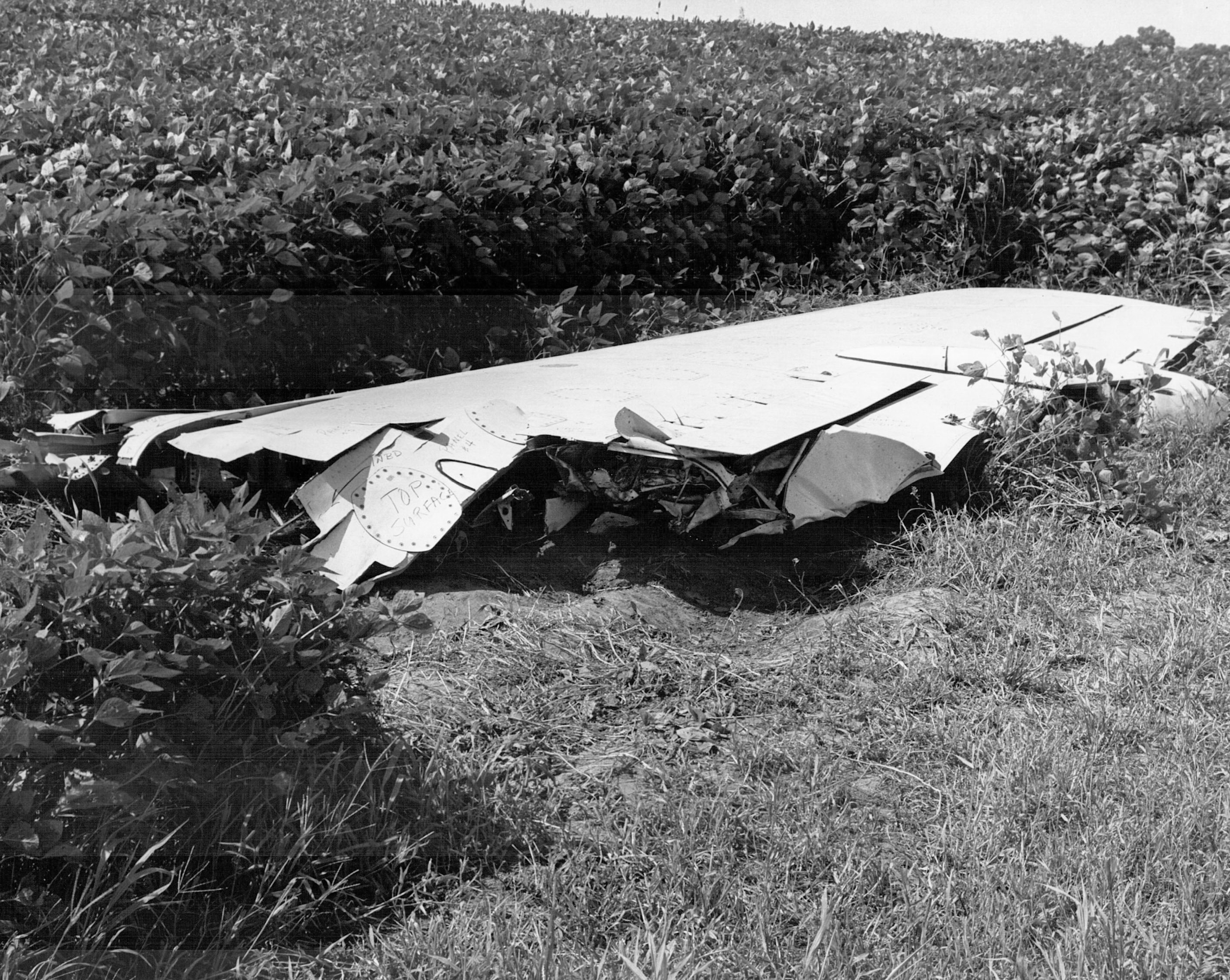 RIGHT WING, UPSIDE DOWN
ONE OF FIRST PIECES TO SEPARATE FROM THE AIRCRAFT
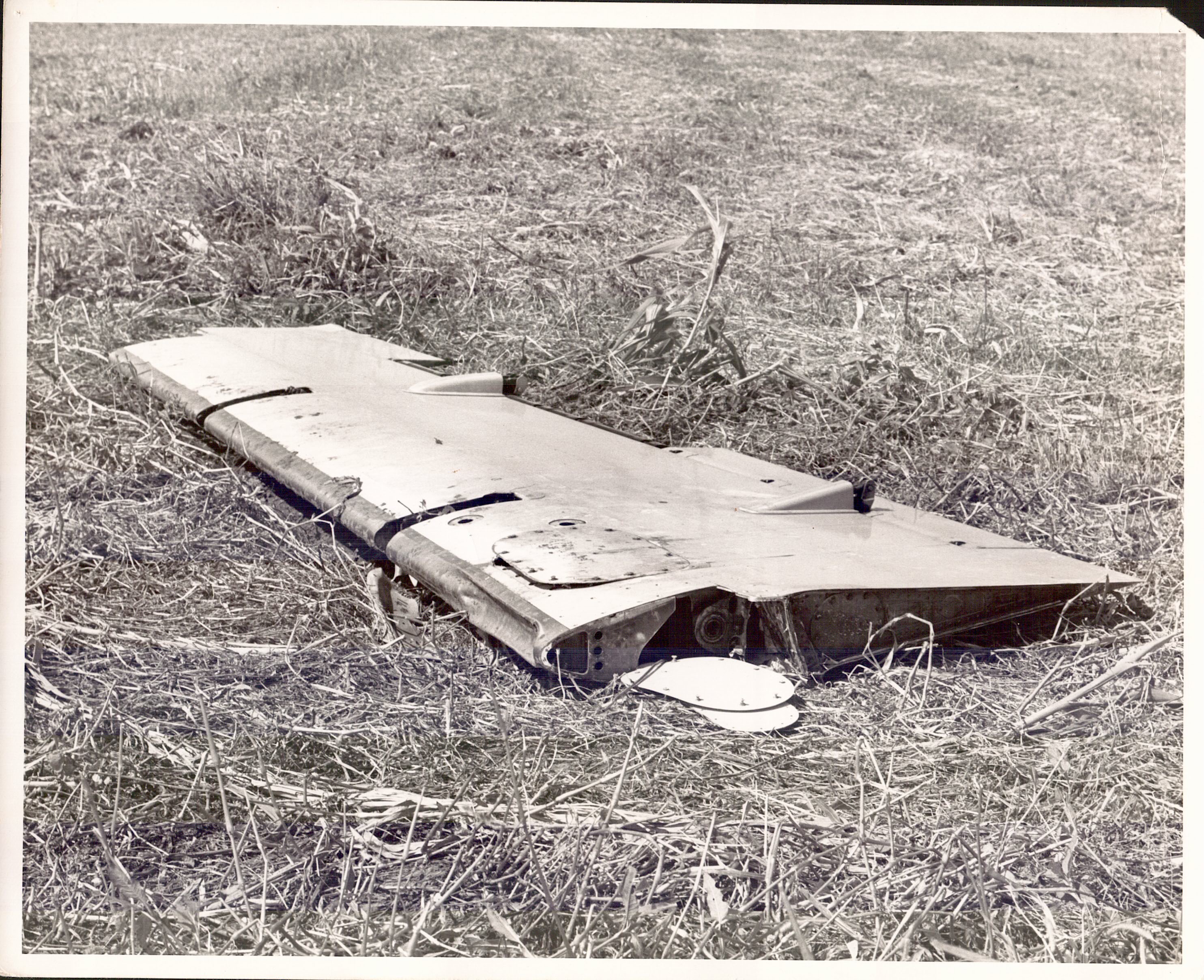 LEFT ELEVATOR
FAR FROM MAIN CRASH SITE
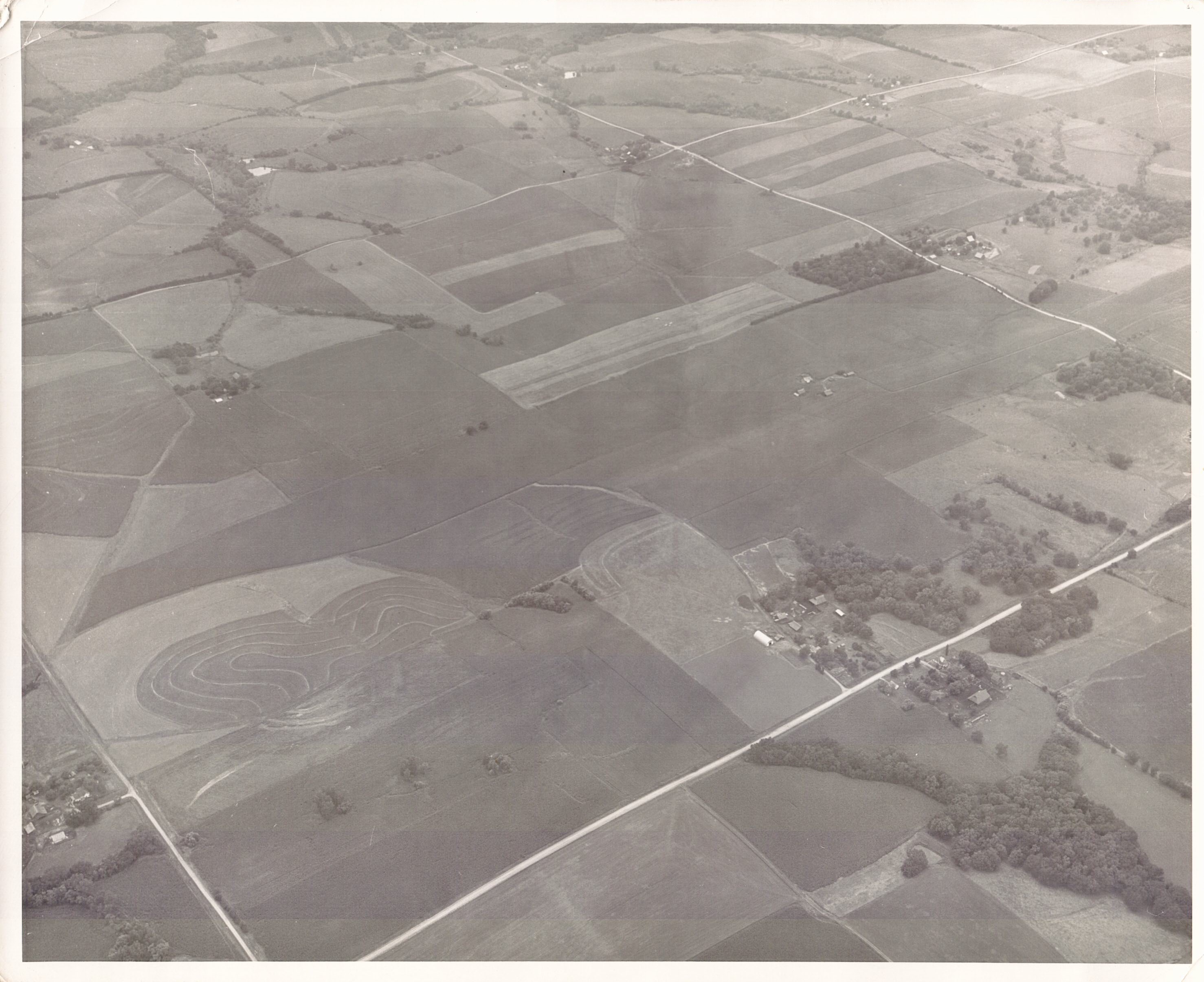 AERIAL SITE PHOTOS
ARMY HELICOPTER WITH
BILL SCHOCK AS PHOTOGRAPHER
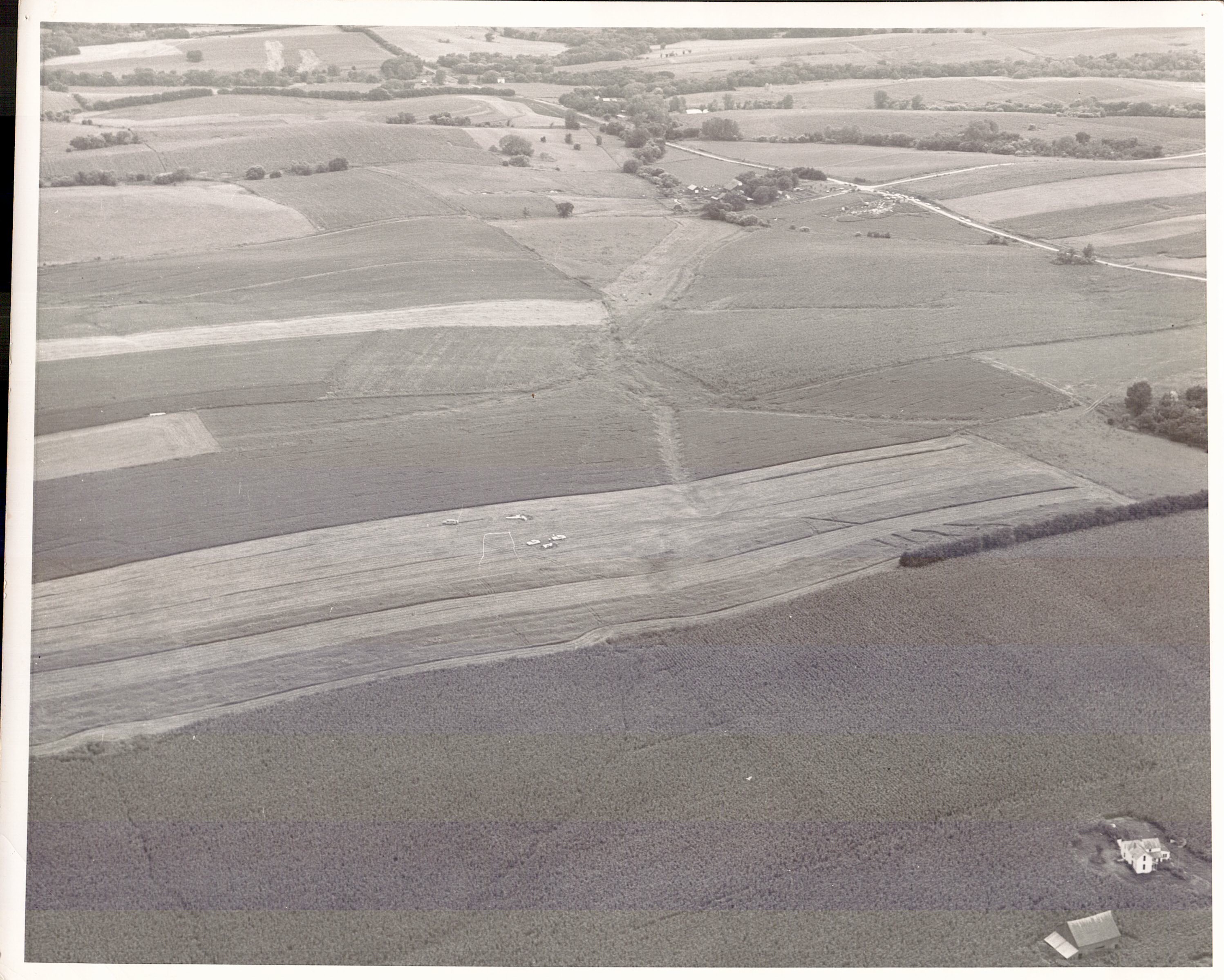 FLYING NORTHWEST
SITE IN UPPER RIGHT
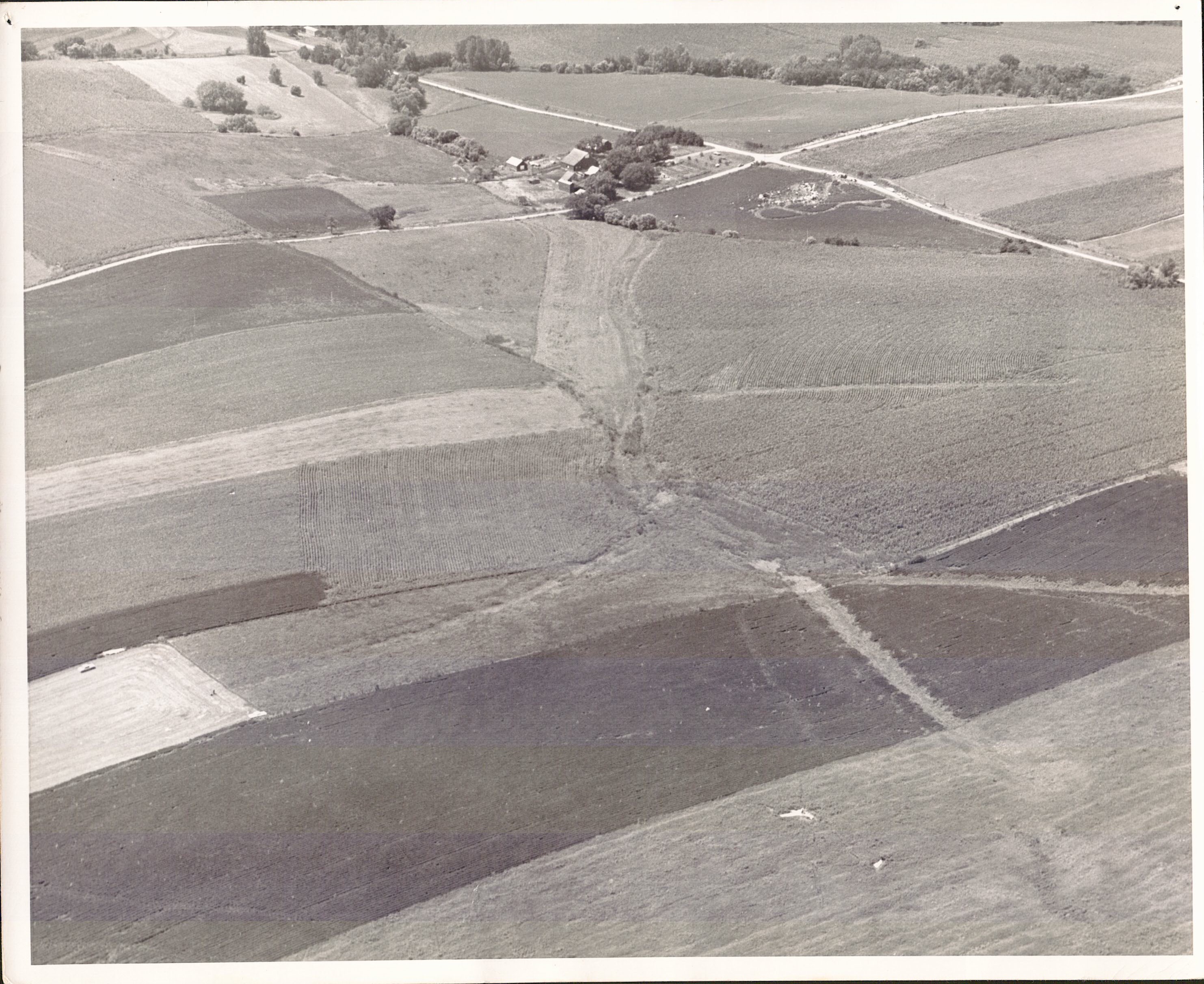 FARM AND SITE
655 / 714 INTERSECTION
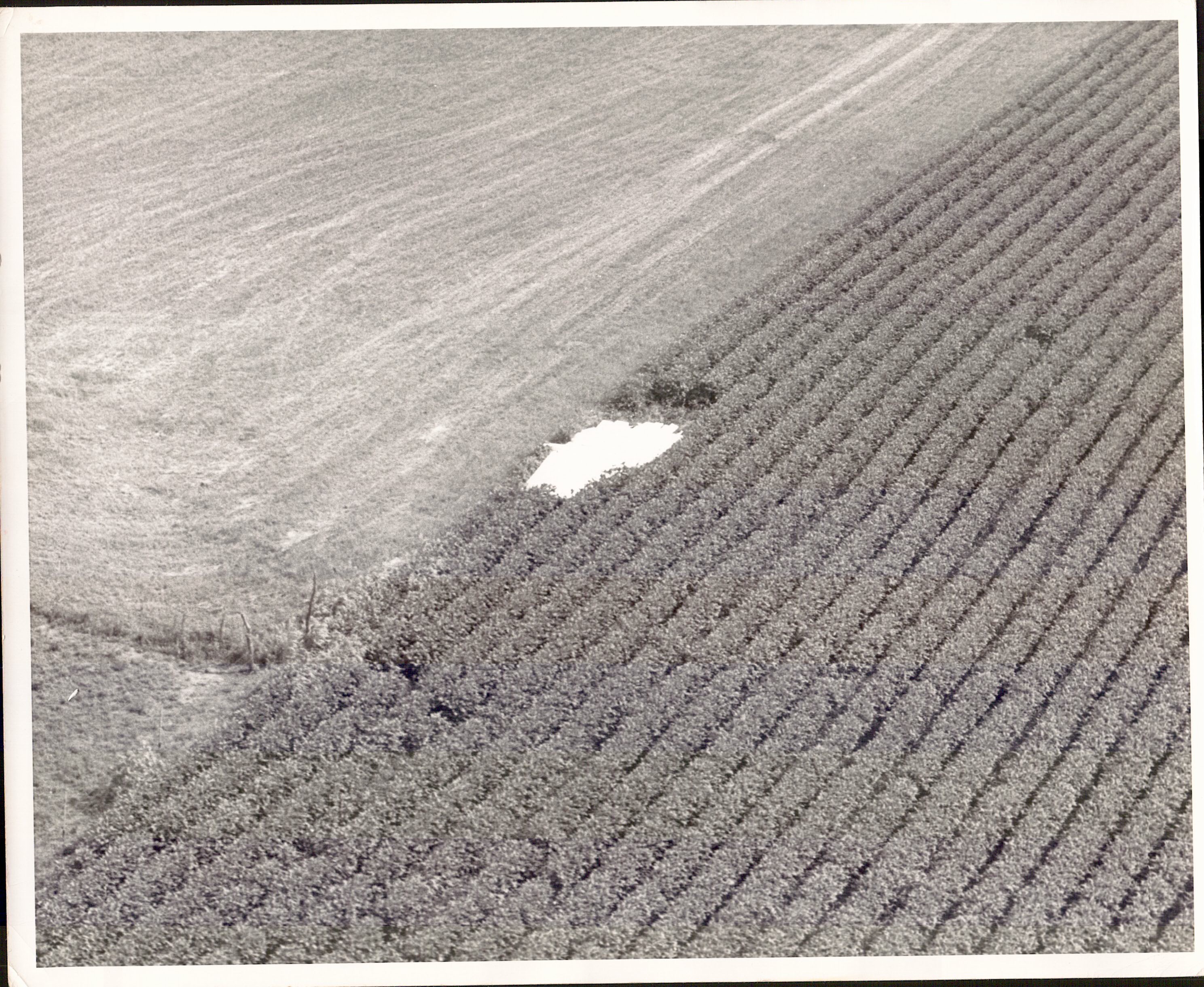 RIGHT WING LANDING SPOT
NOTICE HOW MUCH IT SLID FORWARD
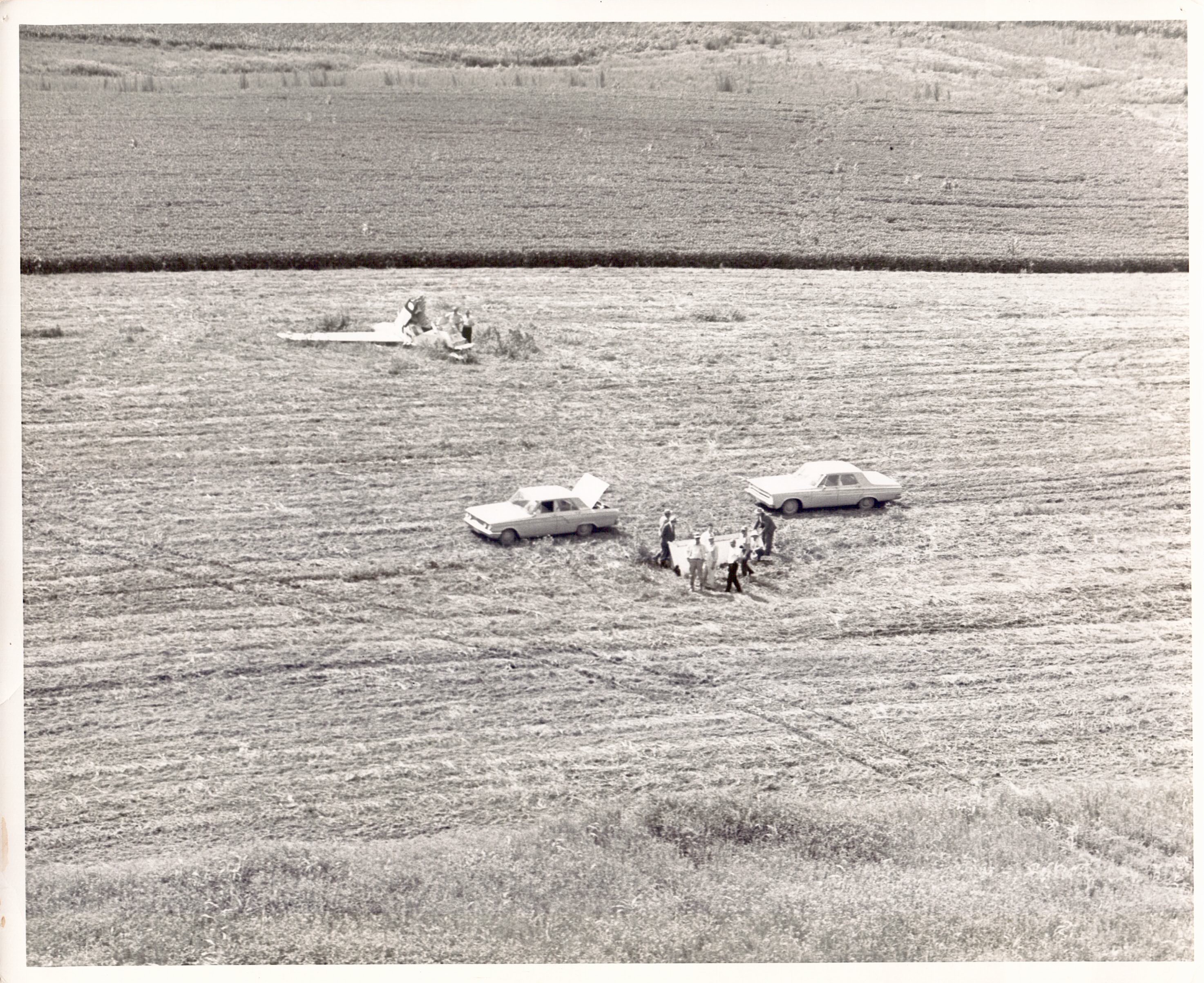 RETRIEVING EMPENNAGE
BEGINNING THE INVESTIGATION
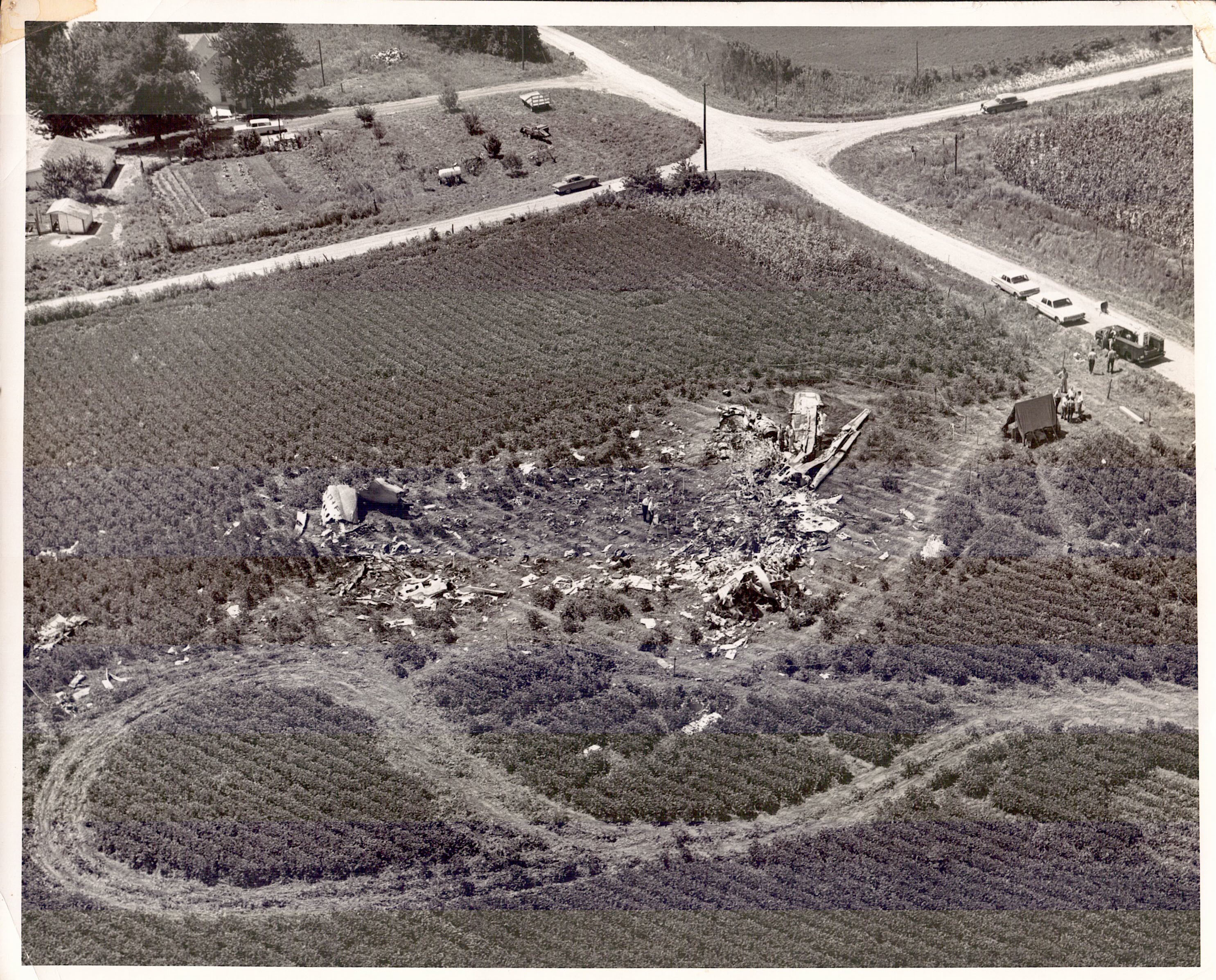 SITE ALMOST CLEANED UP
NEARLY 12 DAYS POST-CRASH
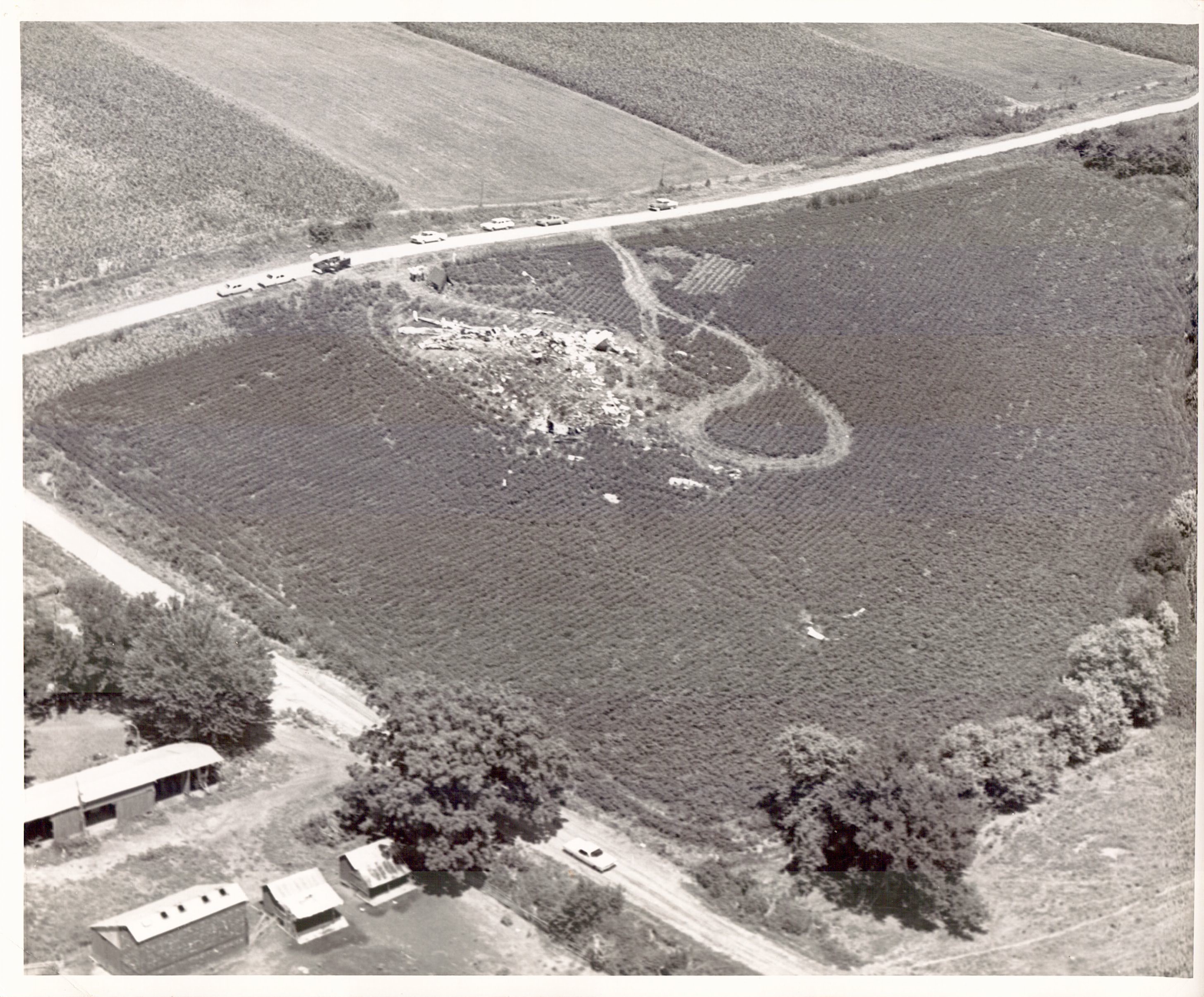 DIFFERENT ANGLE
LOOKING NORTHEAST
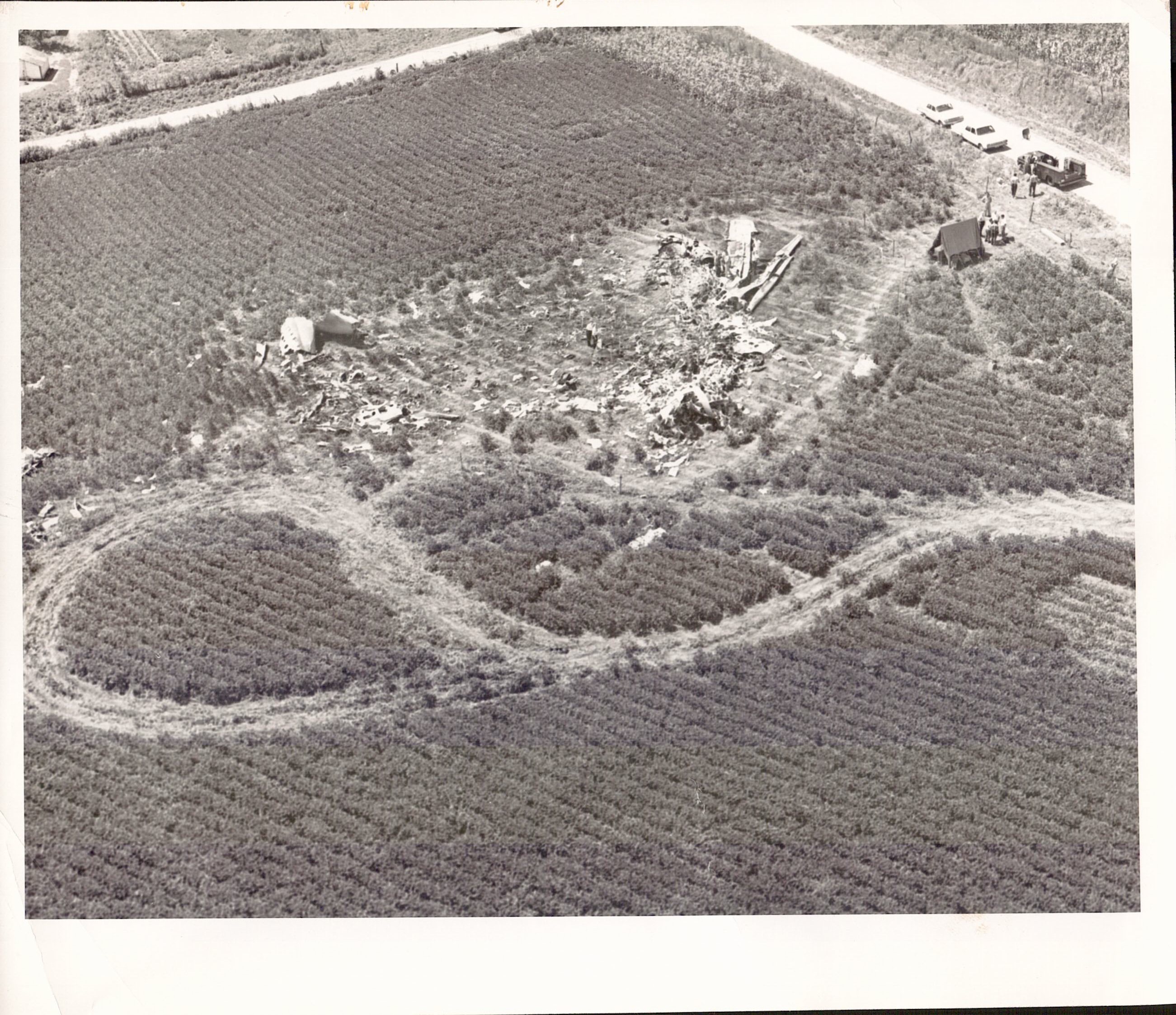 CLEANUP DETAIL
SITE NEAR END OF ORDEAL
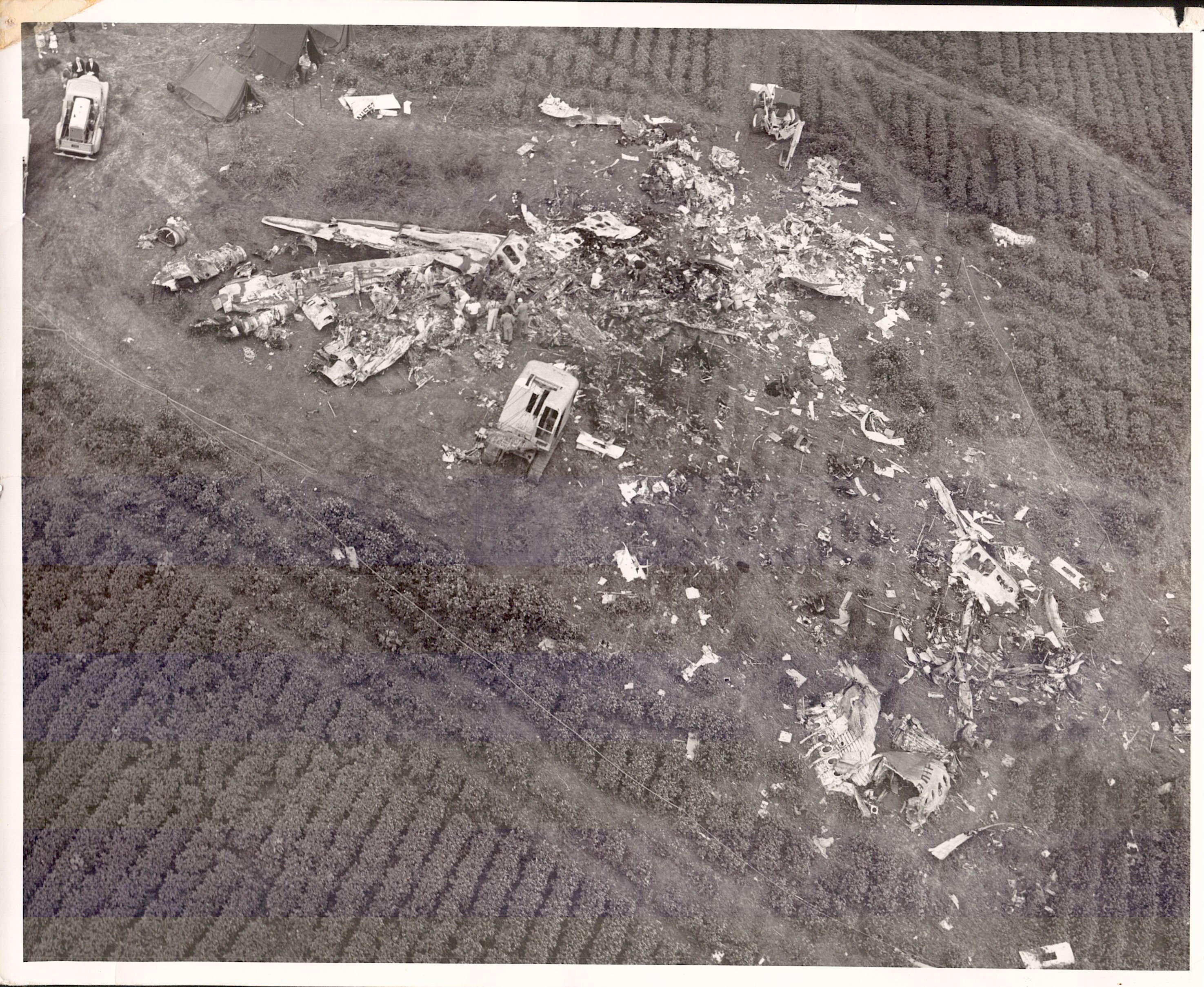 LOOKING TO THE SOUTHEAST
WING REMAINS
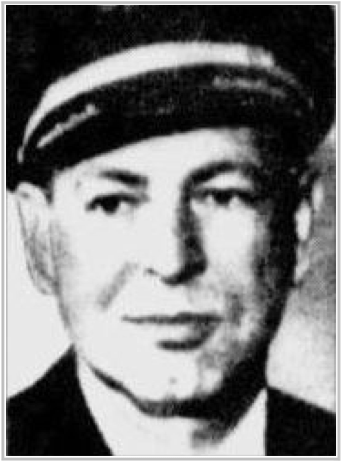 CAPTAINDON PAULY
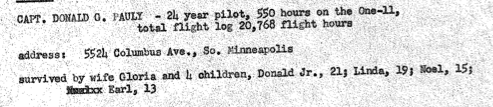 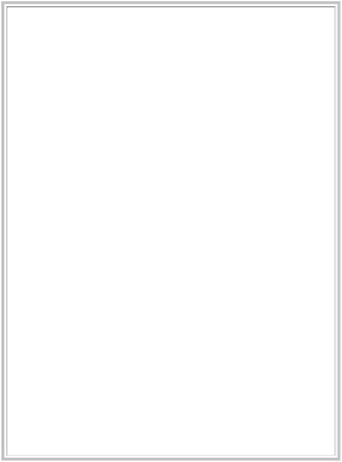 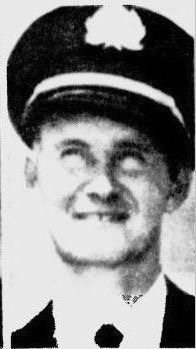 FIRST OFFICERJIM HILLIER
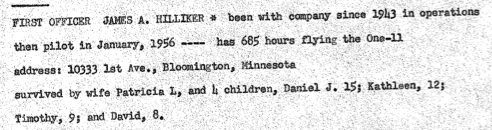 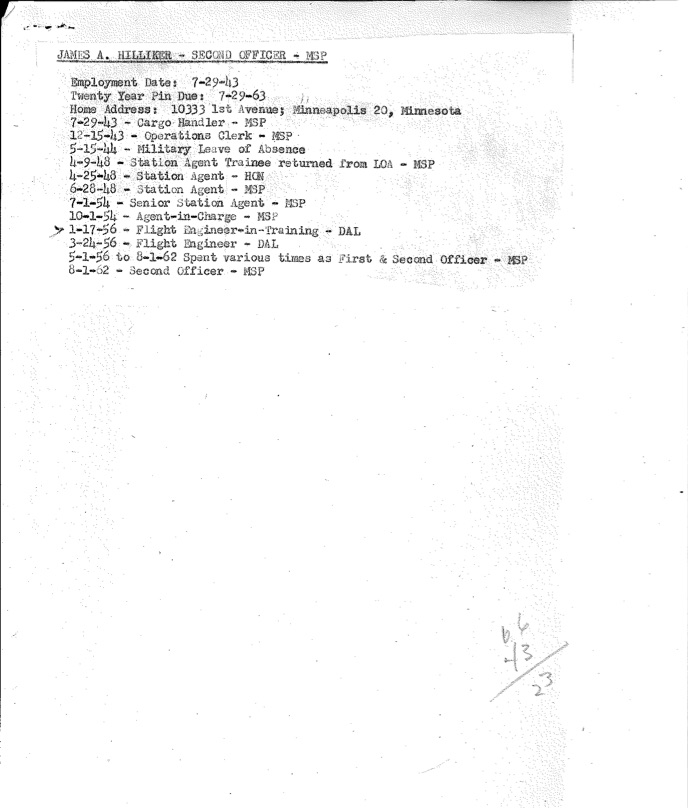 ADDITIONALINFO
FOR JIM HILLIKER
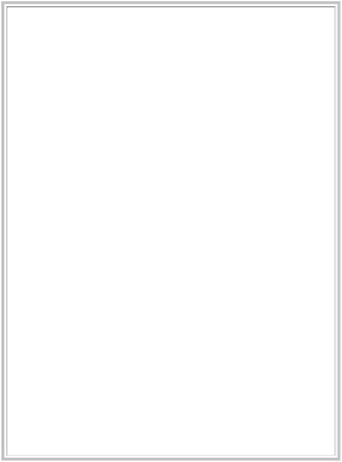 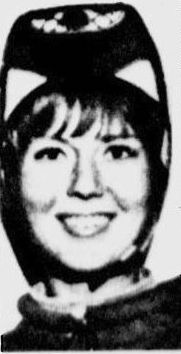 HOSTESSSHARON HENDRICKS
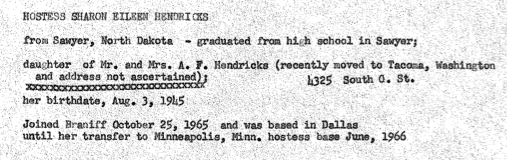 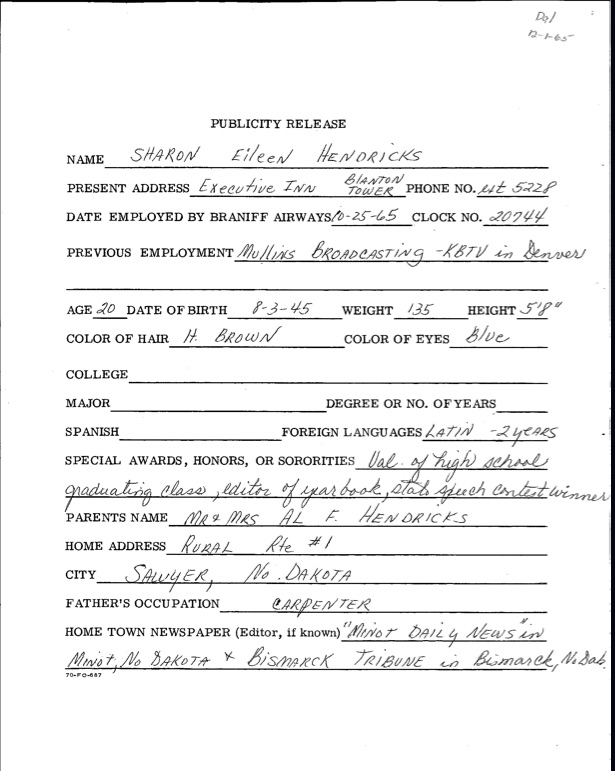 SHARON JOINSBRANIFF
PR DETAIL SHEET
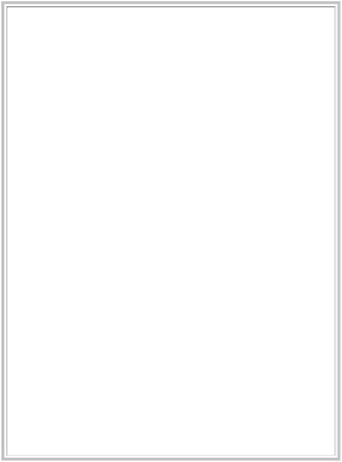 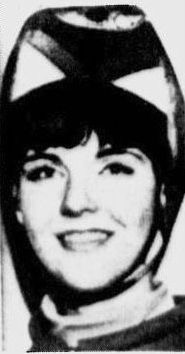 HOSTESSGINGER BRISBANE
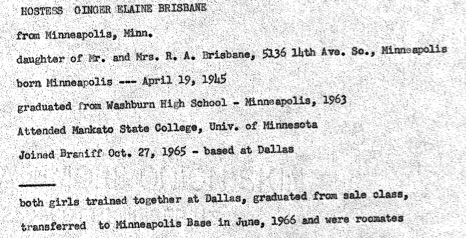 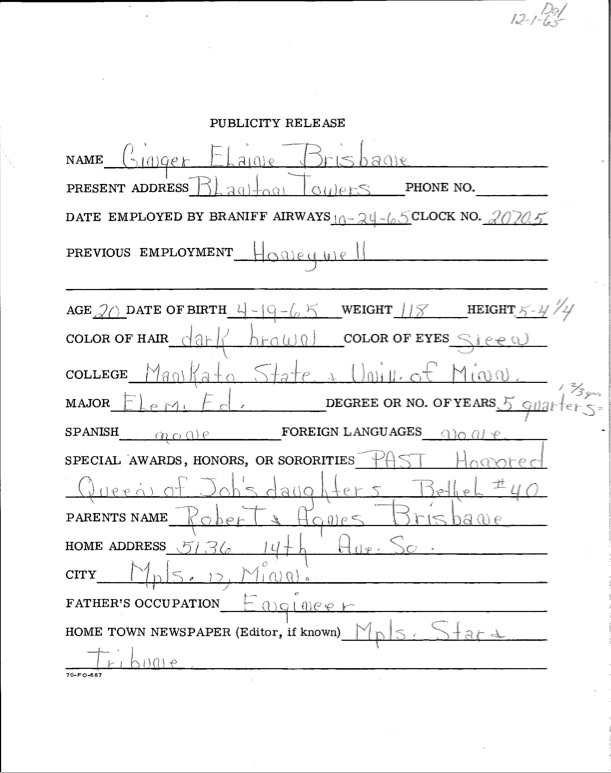 GINGER JOINSBRANIFF
PR DETAIL SHEET
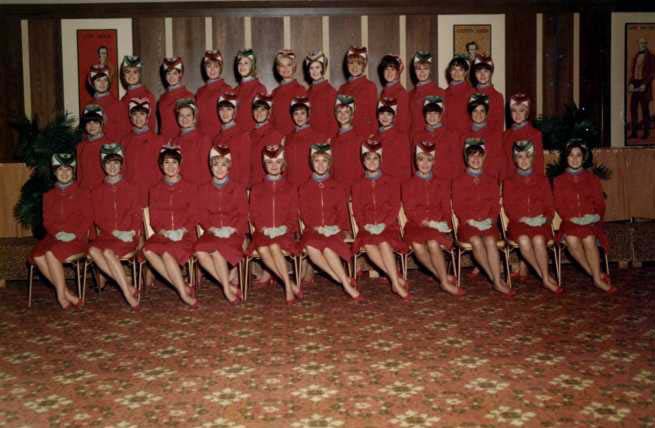 OCT. 25, 1965 CLASS
NEW BRANIFF HOSTESSES
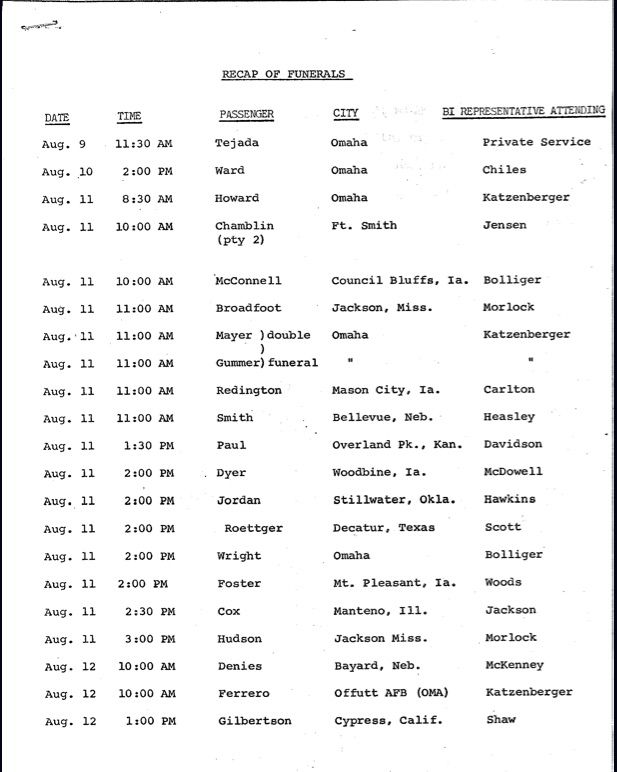 FUNERALSTATUSREPORT 1
LIST OF DETAILS
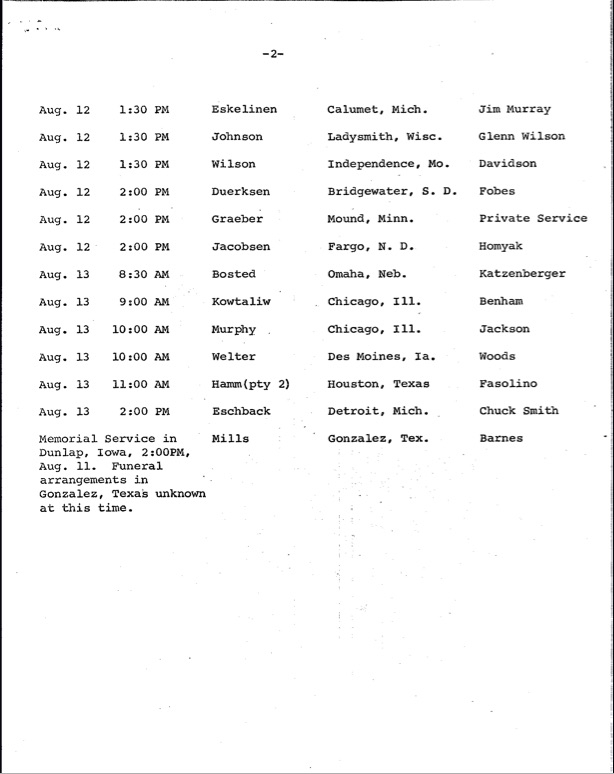 FUNERALSTATUSREPORT 2
LIST OF DETAILS
SAMPLE REPORTS
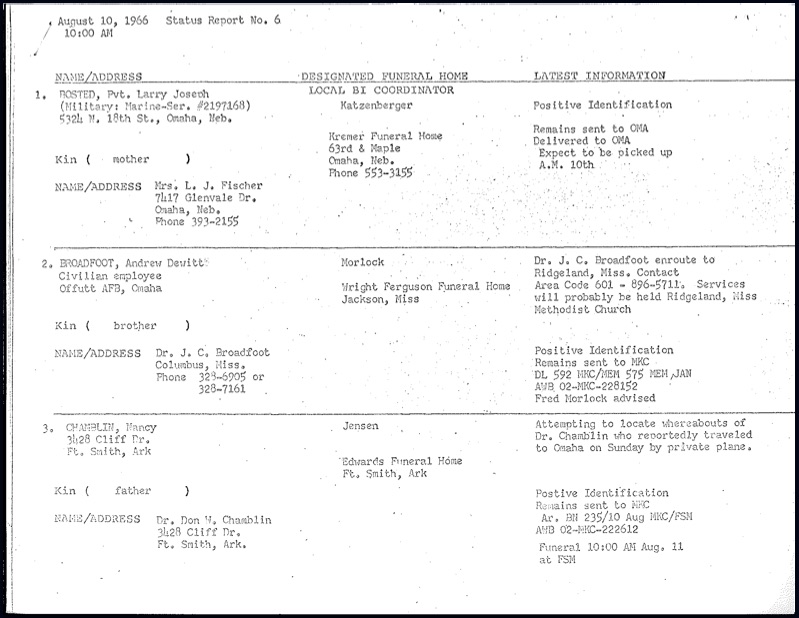 FUNERAL
COORDINATION
SAMPLE REPORTS
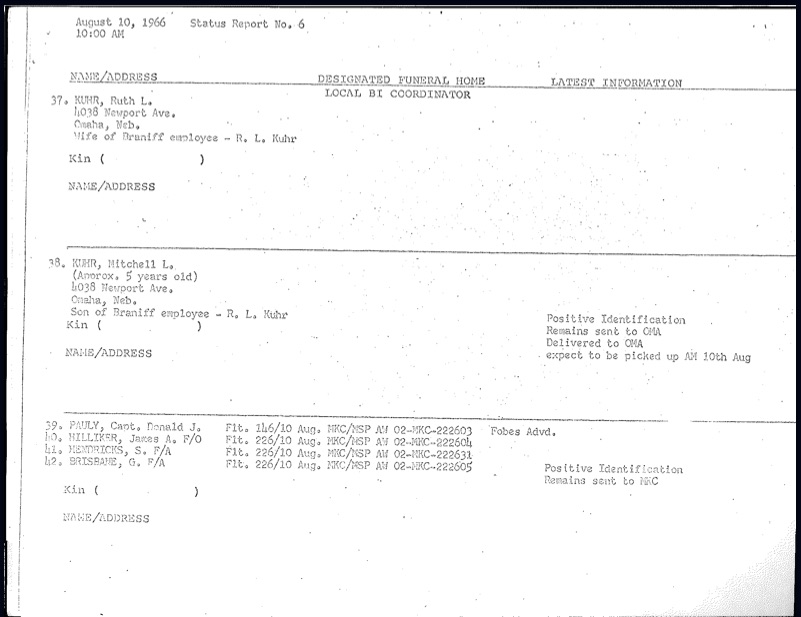 FUNERAL
COORDINATION
THANK YOU!